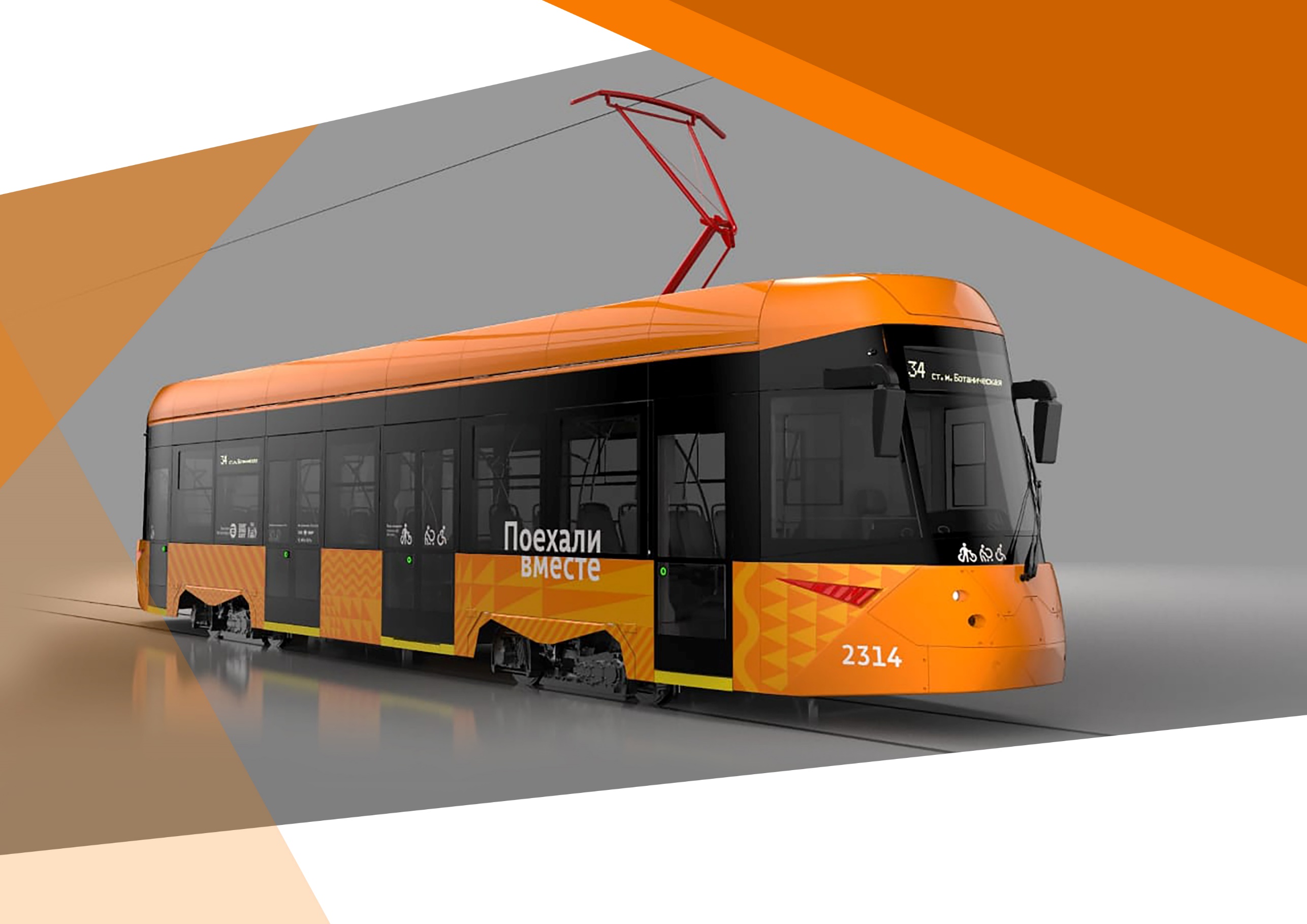 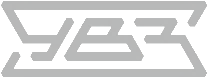 АО «УРАЛТРАНСМАШ»
СЕРИЙНЫЕ, ИННОВАЦИОННЫЕ ТРАМВАЙНЫЕ ВАГОНЫ
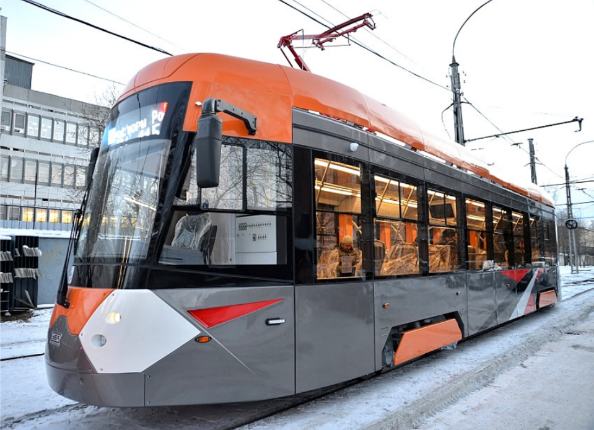 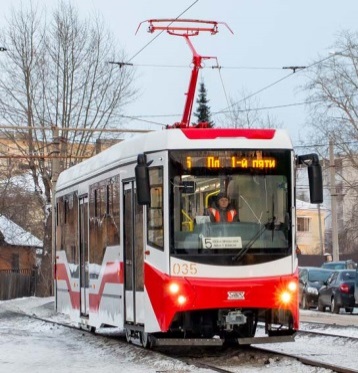 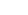 АО «Уралтрансмаш» —
предприятие с
200-летней 
историей
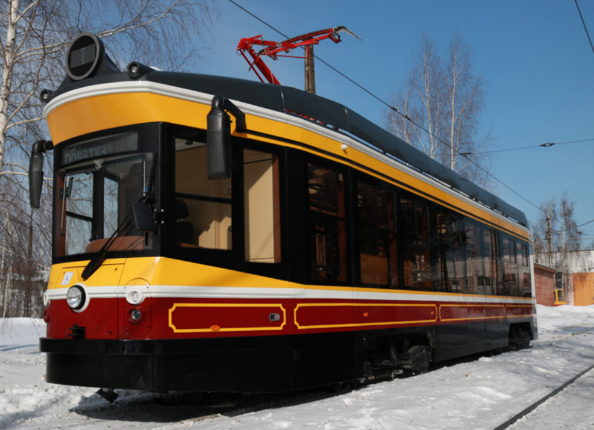 Акционерное общество
«Уральский завод транспортного 
машиностроения» - 
старейшее предприятие России,
основанное в 1817 году в 
Екатеринбурге.
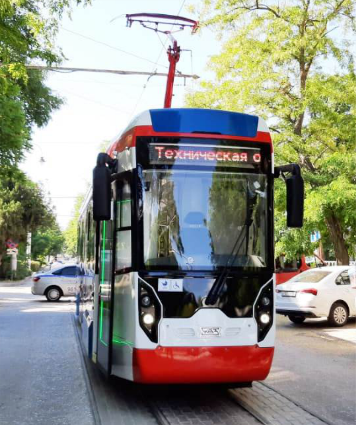 23  года
работы на рынке 
трамвайного производства
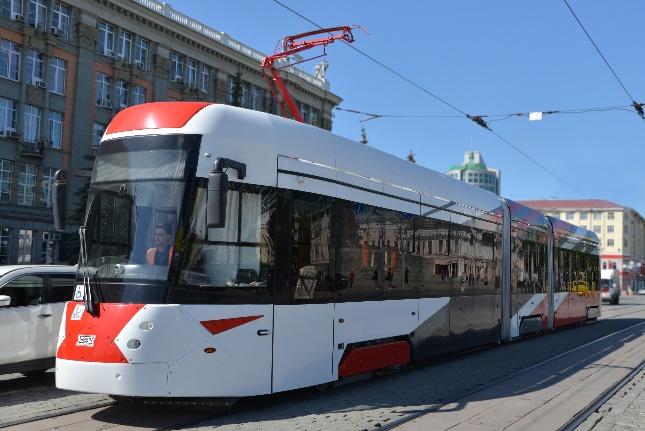 В настоящее время завод выпускает трамвайные вагоны, оборудование для нефтедобывающего сектора и железнодорожного транспорта, машины специального назначения на уровне мировых образцов: АО “Уралтрансмаш” входит в состав интегрированной структуры АО “Научно-производственная корпорация “Уралвагонзавод” уникальное машиностроительное объединение, обладающее мощным техническим и интеллектуальным потенциалом, являющееся одним из крупнейших  научно-производственных комплексов России.
АКЦИОНЕРНОЕ ОБЩЕСТВО «УРАЛЬСКИЙ ЗАВОД ТРАНСПОРТНОГО МАШИНОСТРОЕНИЯ»
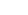 ТРАМВАЙНЫЙ ВАГОН МОДЕЛИ 71-401
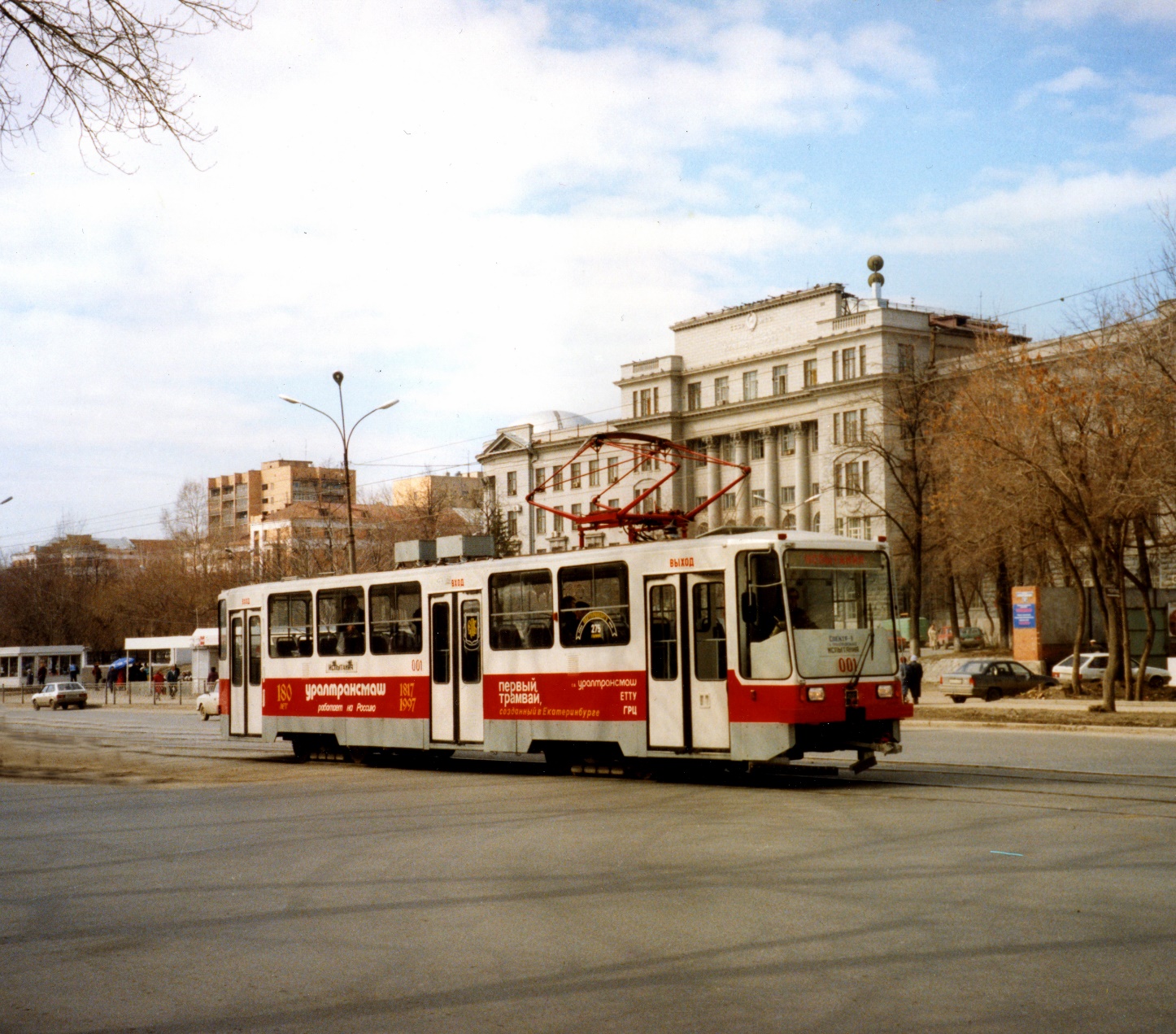 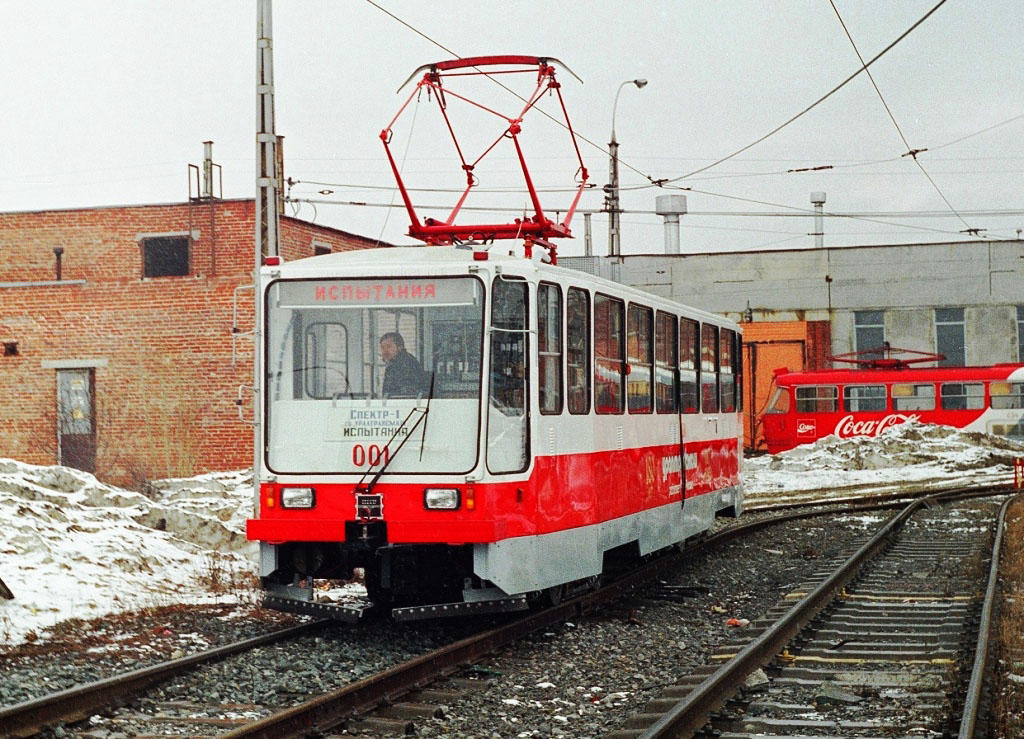 АКЦИОНЕРНОЕ ОБЩЕСТВО «УРАЛЬСКИЙ ЗАВОД ТРАНСПОРТНОГО МАШИНОСТРОЕНИЯ»
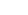 ТРАМВАЙНЫЙ ВАГОН МОДЕЛИ 71-402 «СПЕКТР-1»
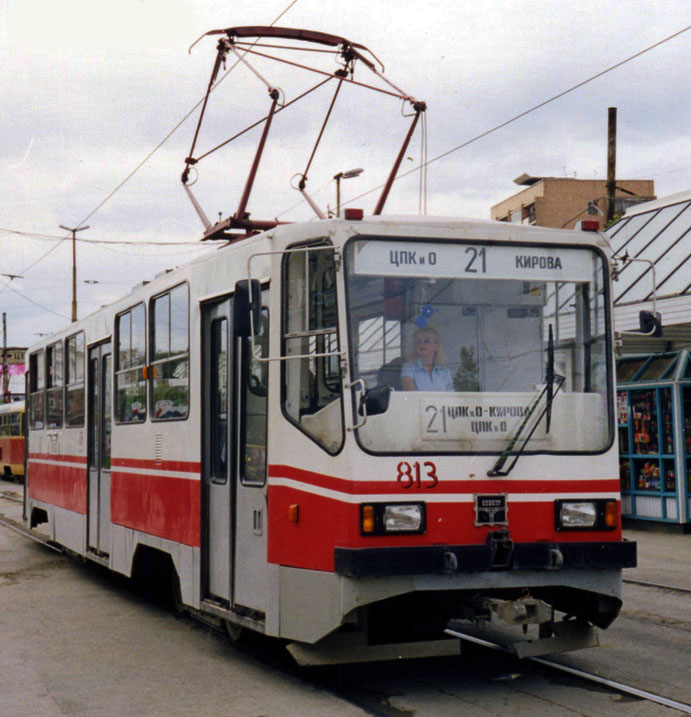 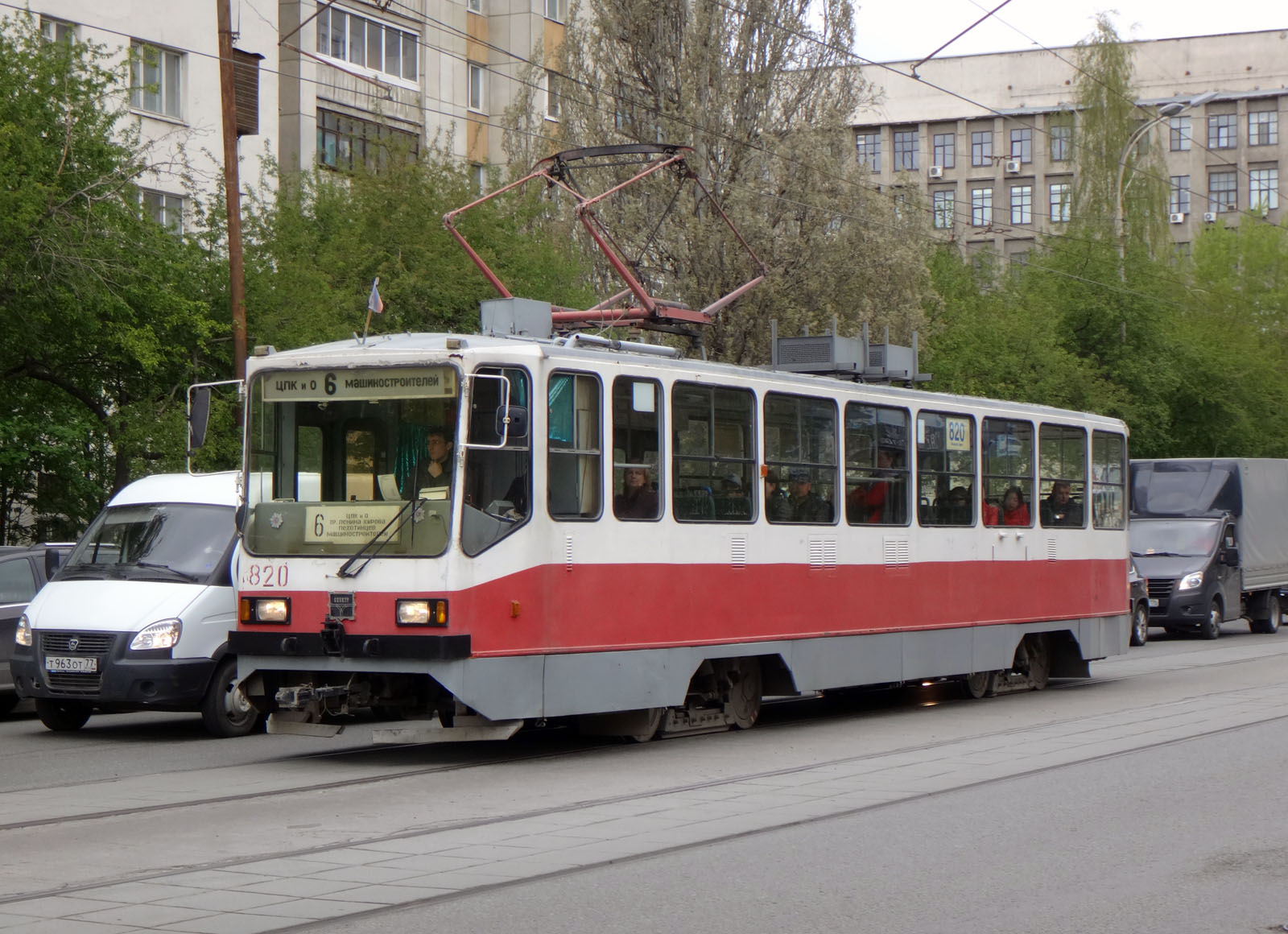 АКЦИОНЕРНОЕ ОБЩЕСТВО «УРАЛЬСКИЙ ЗАВОД ТРАНСПОРТНОГО МАШИНОСТРОЕНИЯ»
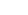 ТРАМВАЙНЫЙ ВАГОН МОДЕЛИ 71-403
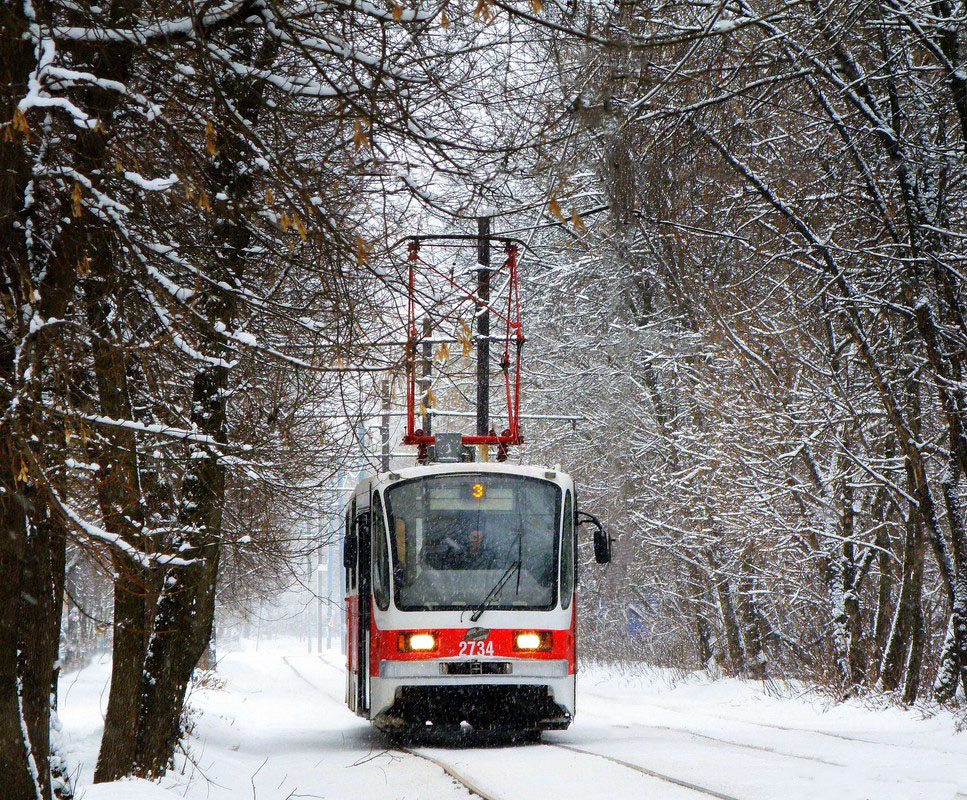 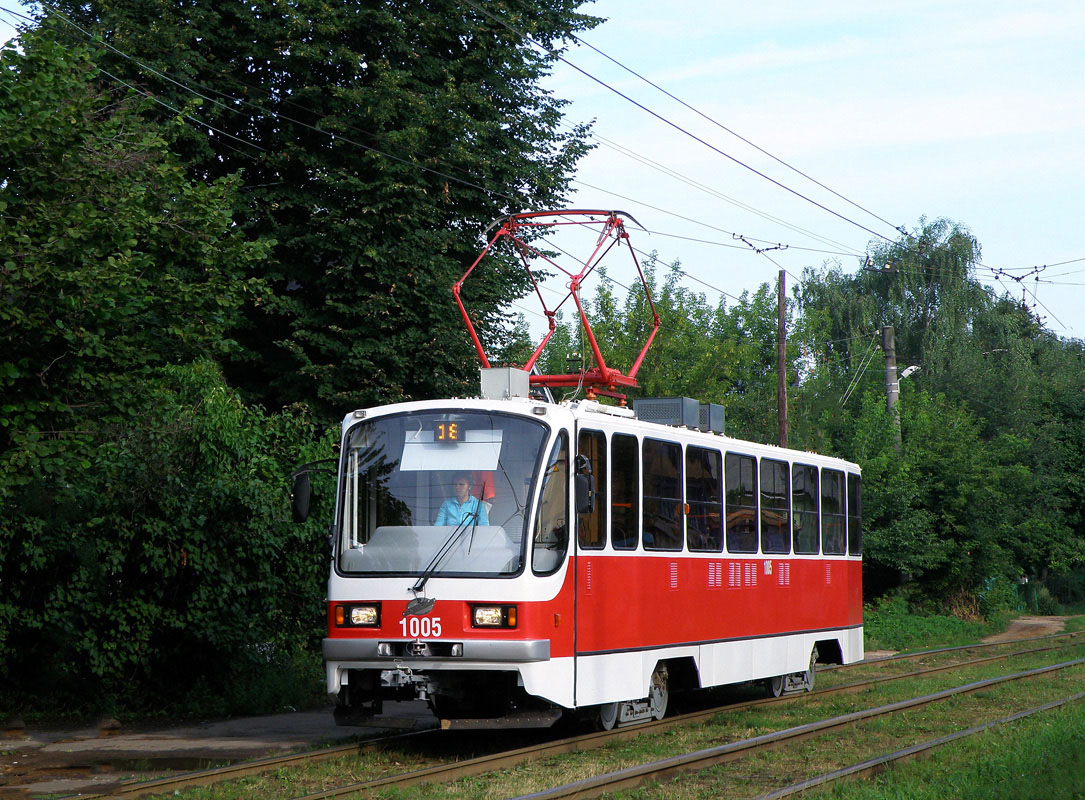 АКЦИОНЕРНОЕ ОБЩЕСТВО «УРАЛЬСКИЙ ЗАВОД ТРАНСПОРТНОГО МАШИНОСТРОЕНИЯ»
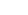 ТРАМВАЙНЫЙ ВАГОН МОДЕЛИ 71-405
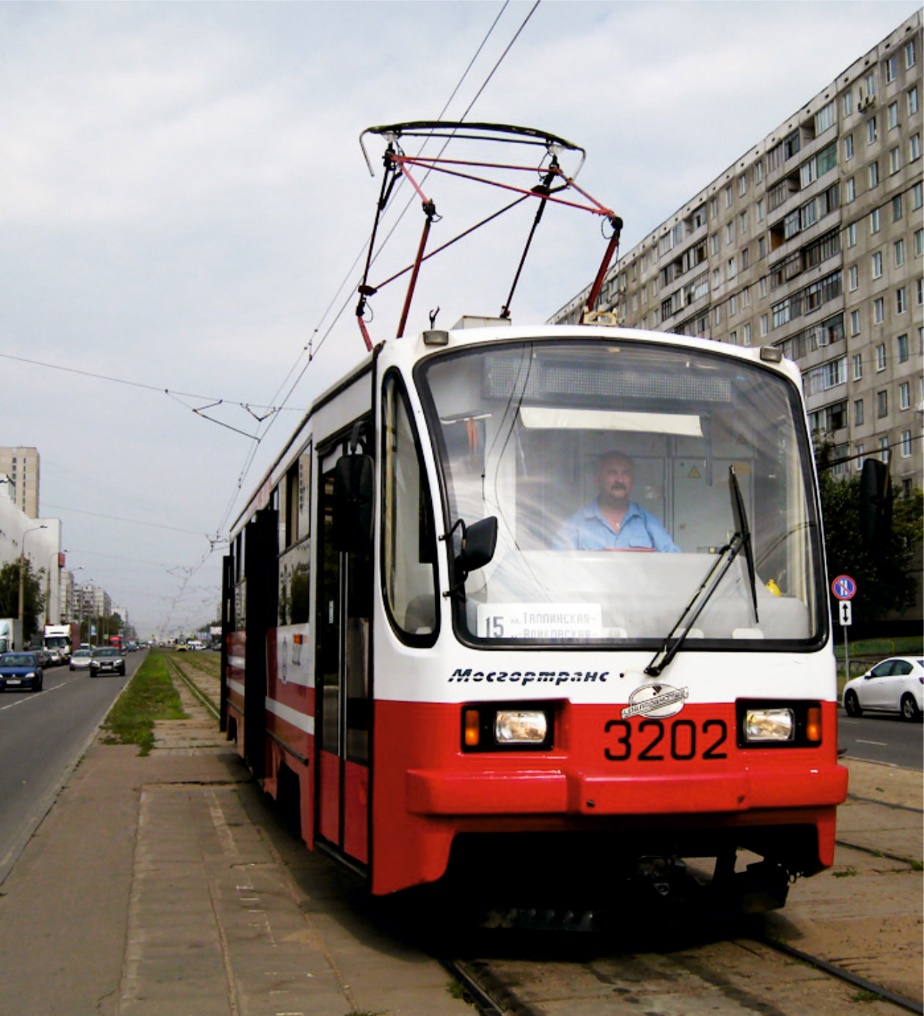 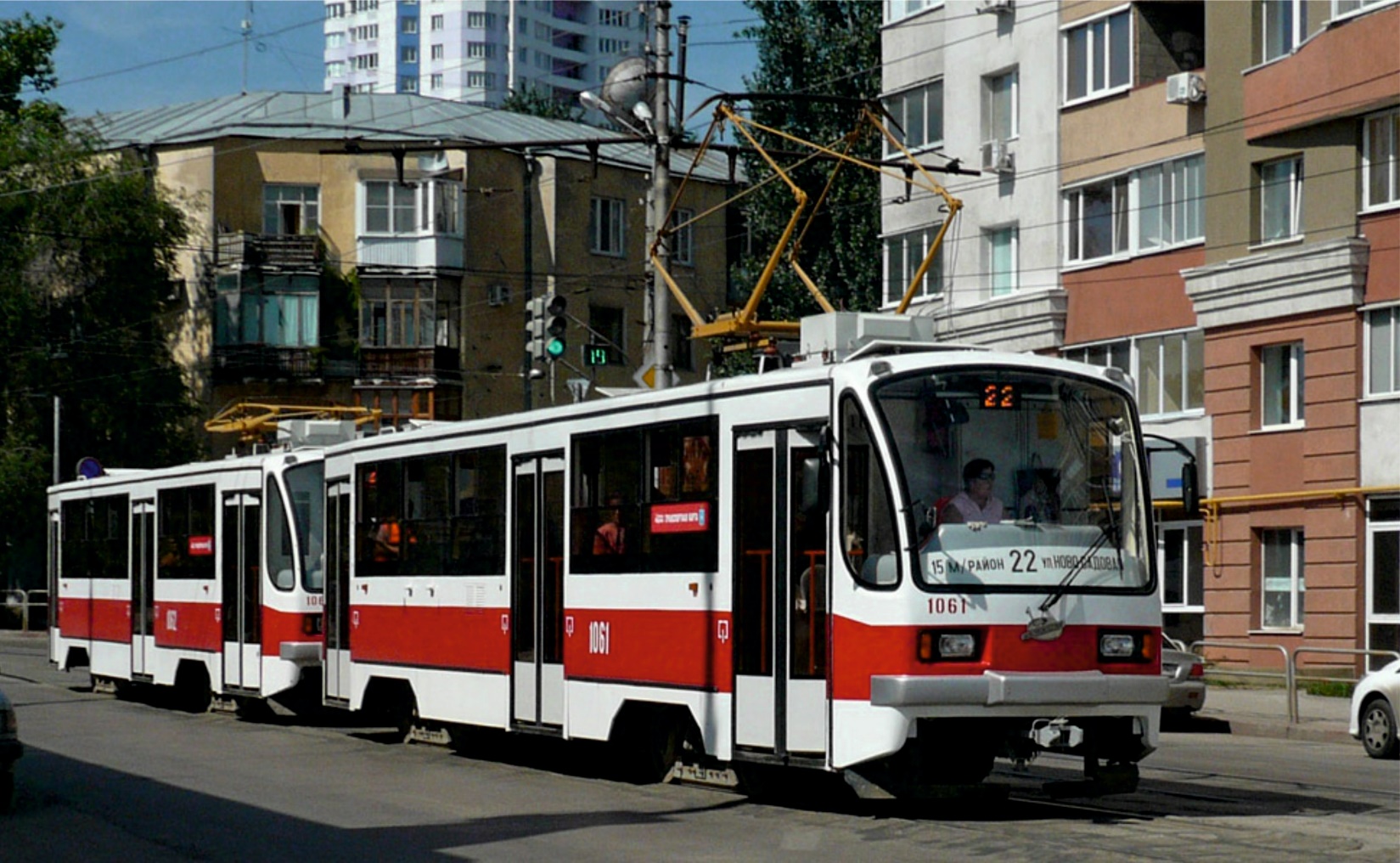 АКЦИОНЕРНОЕ ОБЩЕСТВО «УРАЛЬСКИЙ ЗАВОД ТРАНСПОРТНОГО МАШИНОСТРОЕНИЯ»
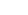 ТРАМВАЙНЫЙ ВАГОН МОДЕЛИ 71-407
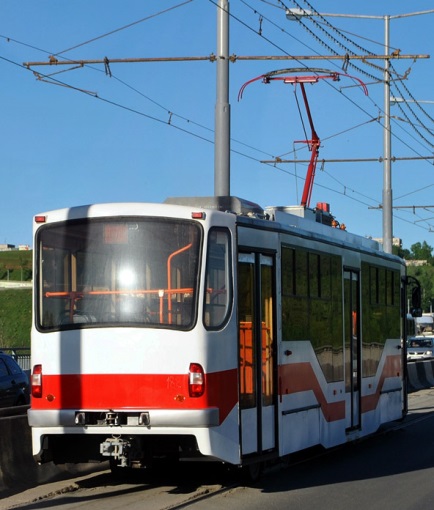 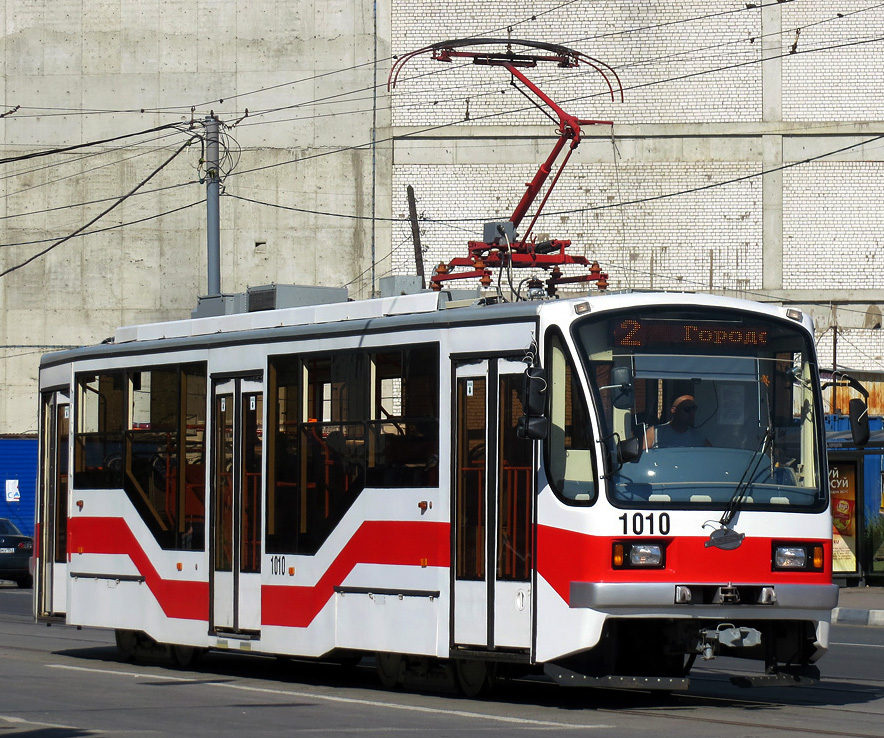 АКЦИОНЕРНОЕ ОБЩЕСТВО «УРАЛЬСКИЙ ЗАВОД ТРАНСПОРТНОГО МАШИНОСТРОЕНИЯ»
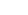 ТРАМВАЙНЫЙ ВАГОН МОДЕЛИ 71-407
ЭКСПЛУАТАЦИЯ В ГОРОДАХ РОССИИ:
Санкт-Петербург
Краснодар
Нижний Новгород
Таганрог
Казань
Новочеркасск
Тула
Коломна
Екатеринбург
Омск
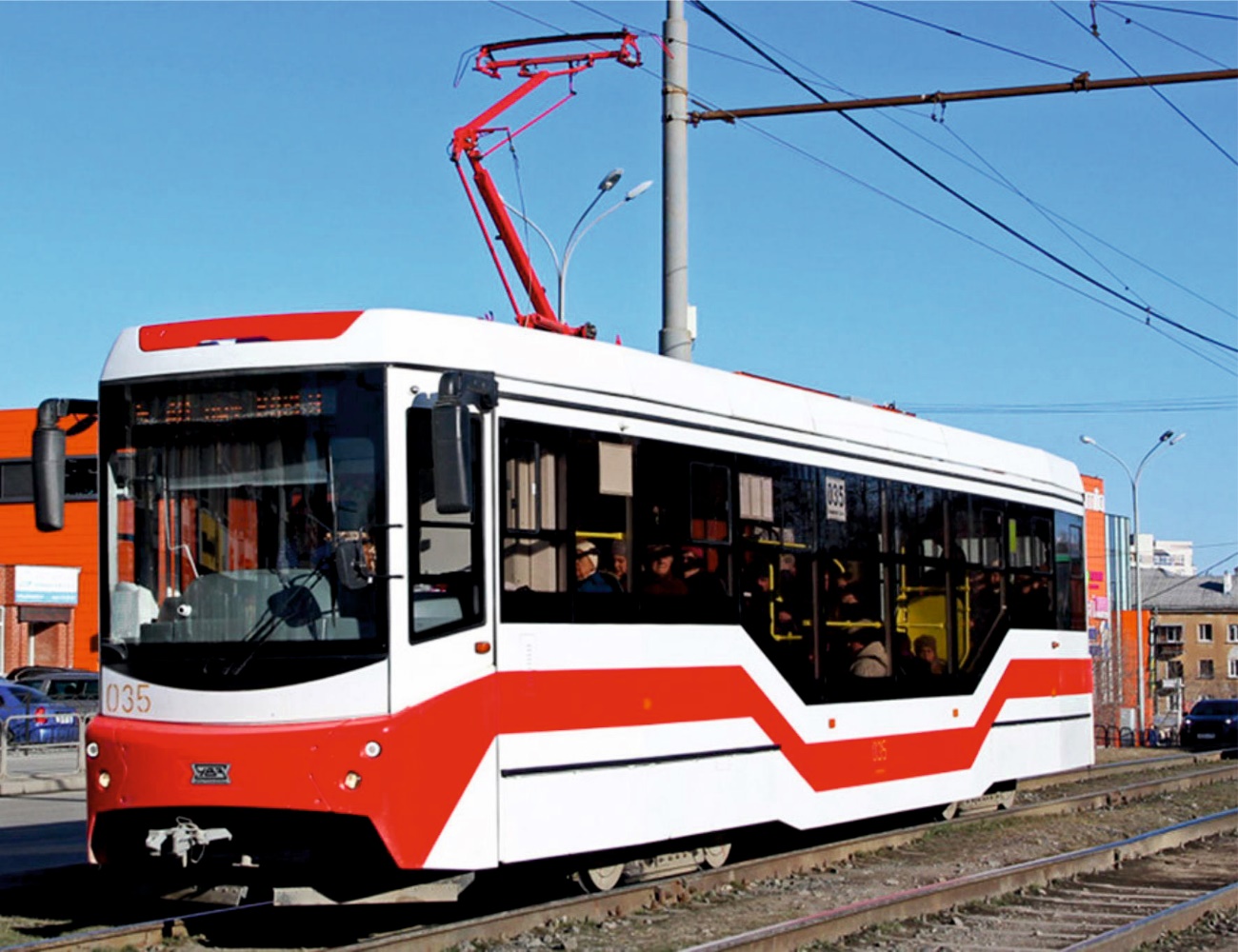 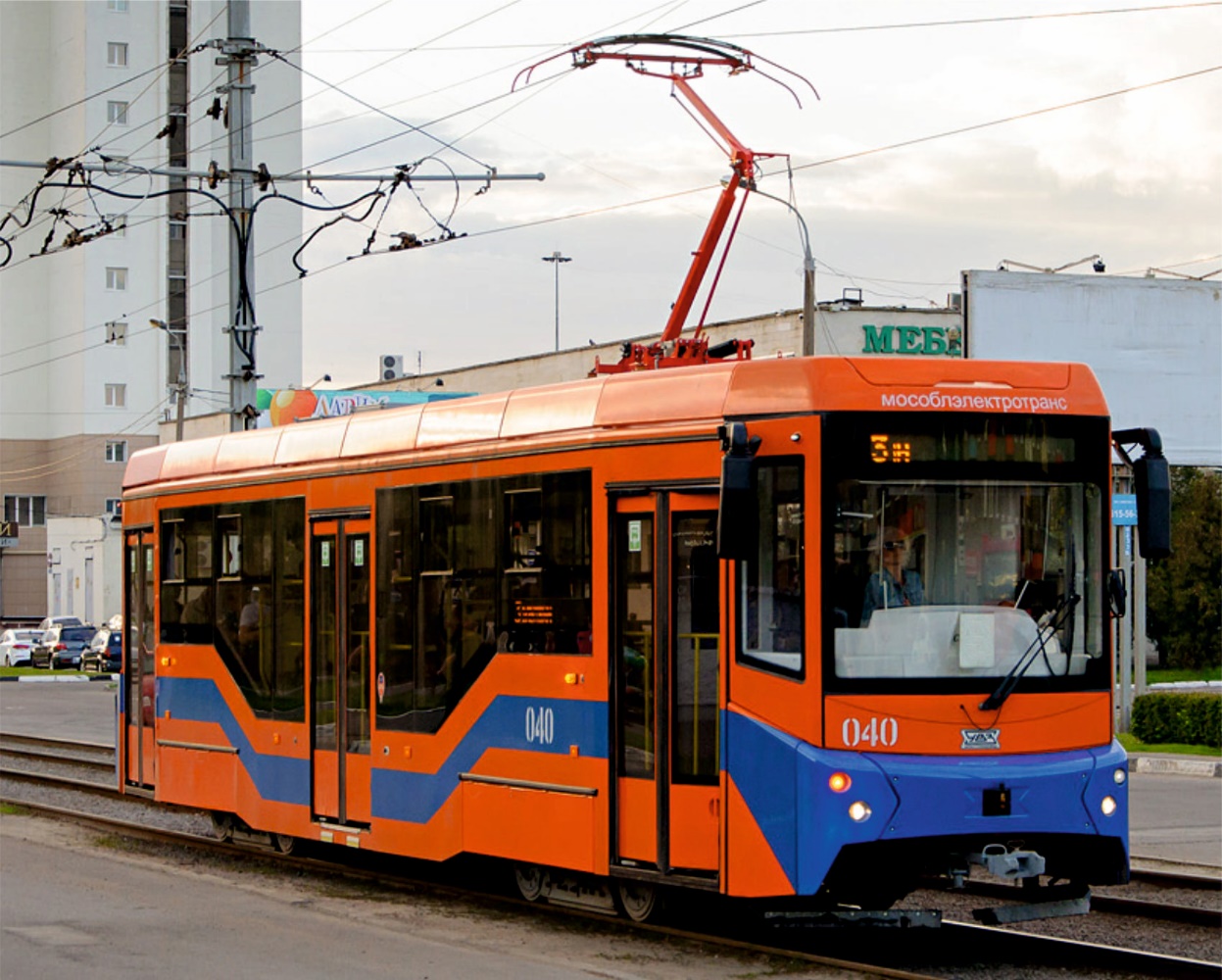 АКЦИОНЕРНОЕ ОБЩЕСТВО «УРАЛЬСКИЙ ЗАВОД ТРАНСПОРТНОГО МАШИНОСТРОЕНИЯ»
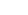 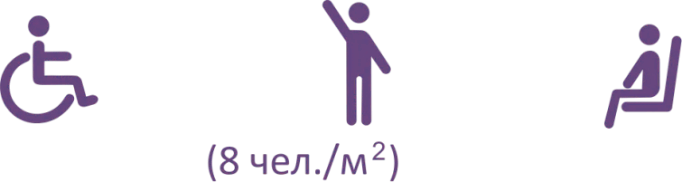 ТРАМВАЙНЫЙ ВАГОН МОДЕЛИ 71-407
1
27+1
175
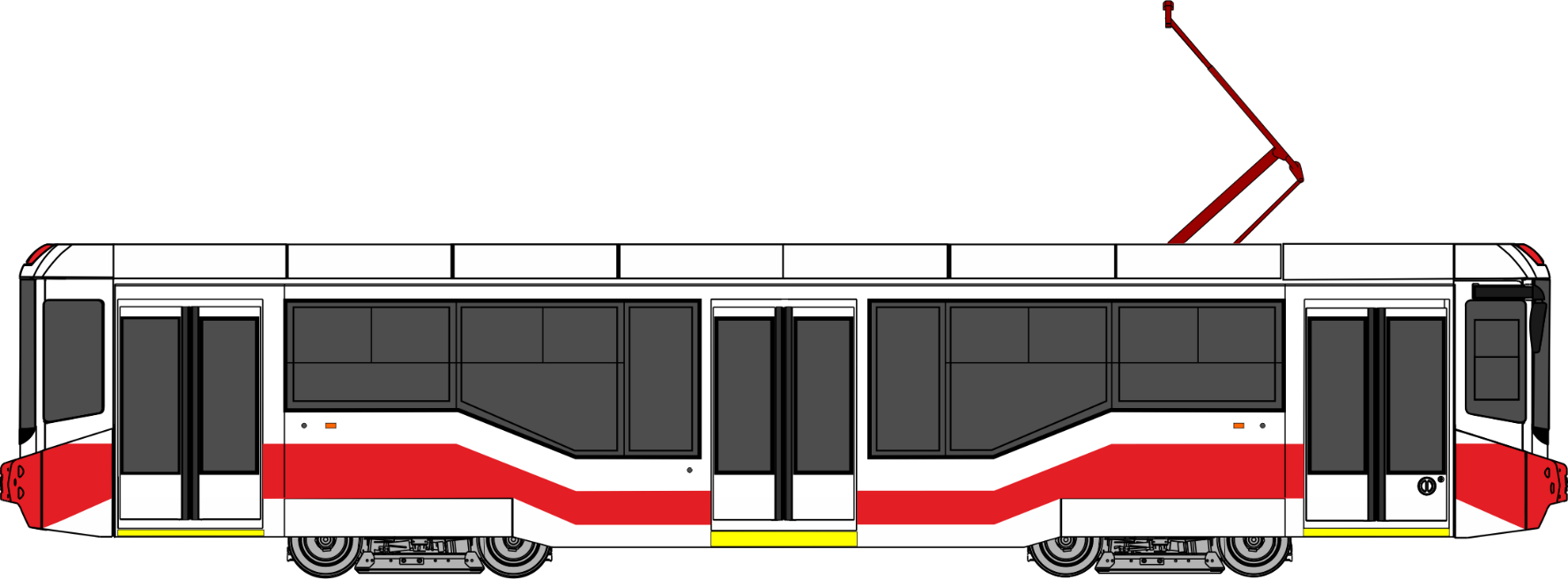 7 460
15 900
АКЦИОНЕРНОЕ ОБЩЕСТВО «УРАЛЬСКИЙ ЗАВОД ТРАНСПОРТНОГО МАШИНОСТРОЕНИЯ»
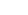 ТРАМВАЙНЫЙ ВАГОН МОДЕЛИ 71-411
ЭКСПЛУАТАЦИЯ В ГОРОДАХ РОССИИ:
Евпатория
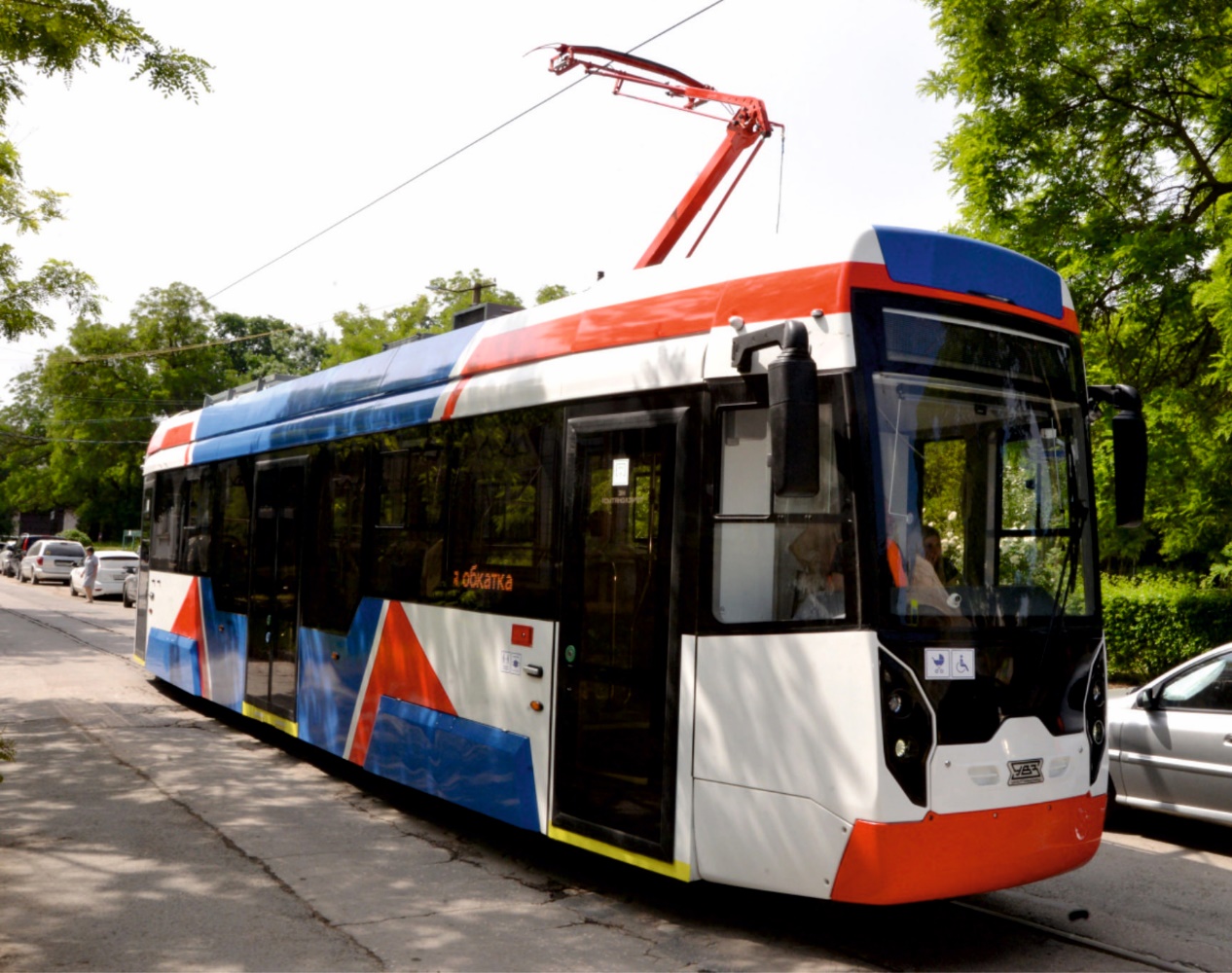 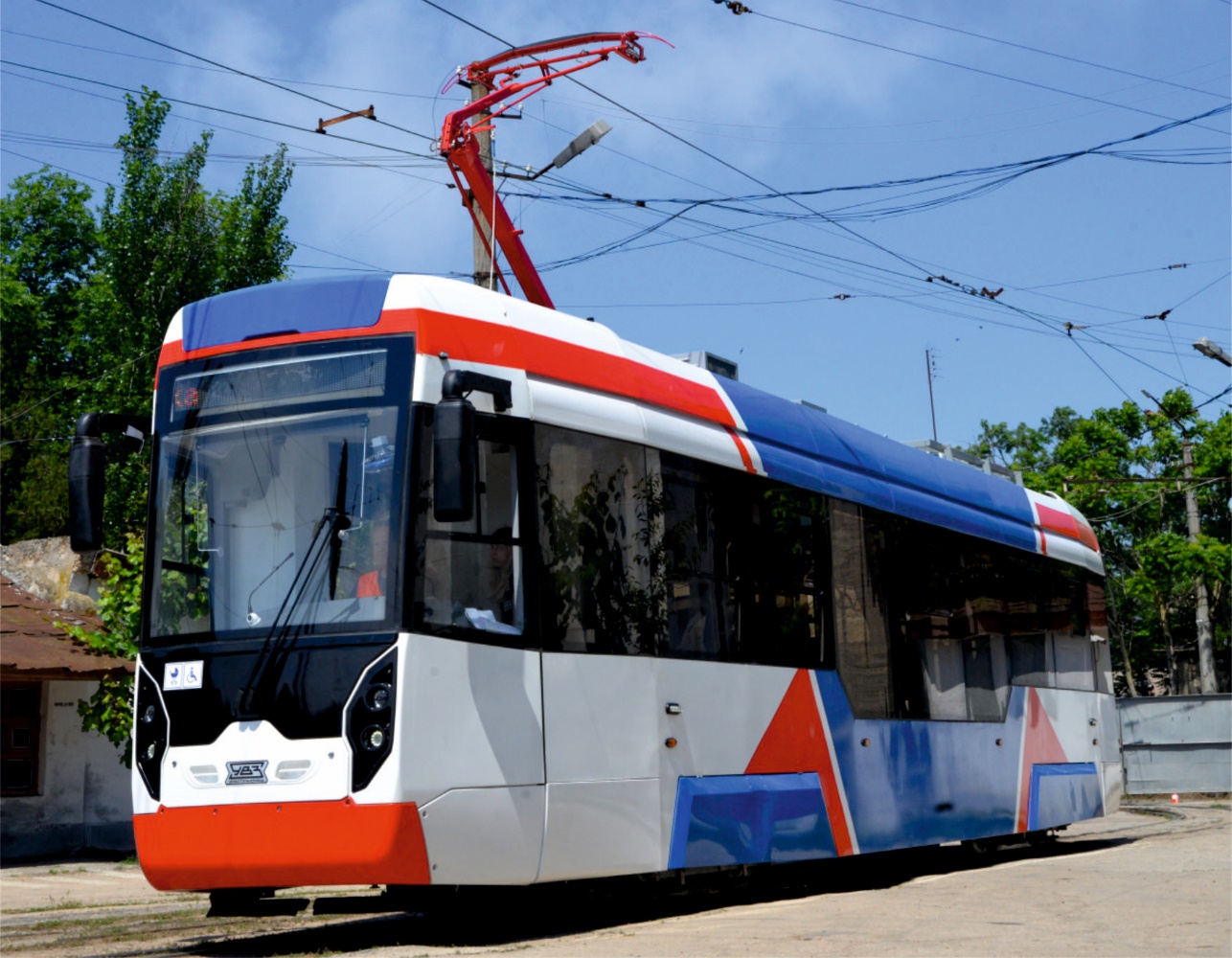 АКЦИОНЕРНОЕ ОБЩЕСТВО «УРАЛЬСКИЙ ЗАВОД ТРАНСПОРТНОГО МАШИНОСТРОЕНИЯ»
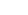 ТРАМВАЙНЫЙ ВАГОН МОДЕЛИ 71-411
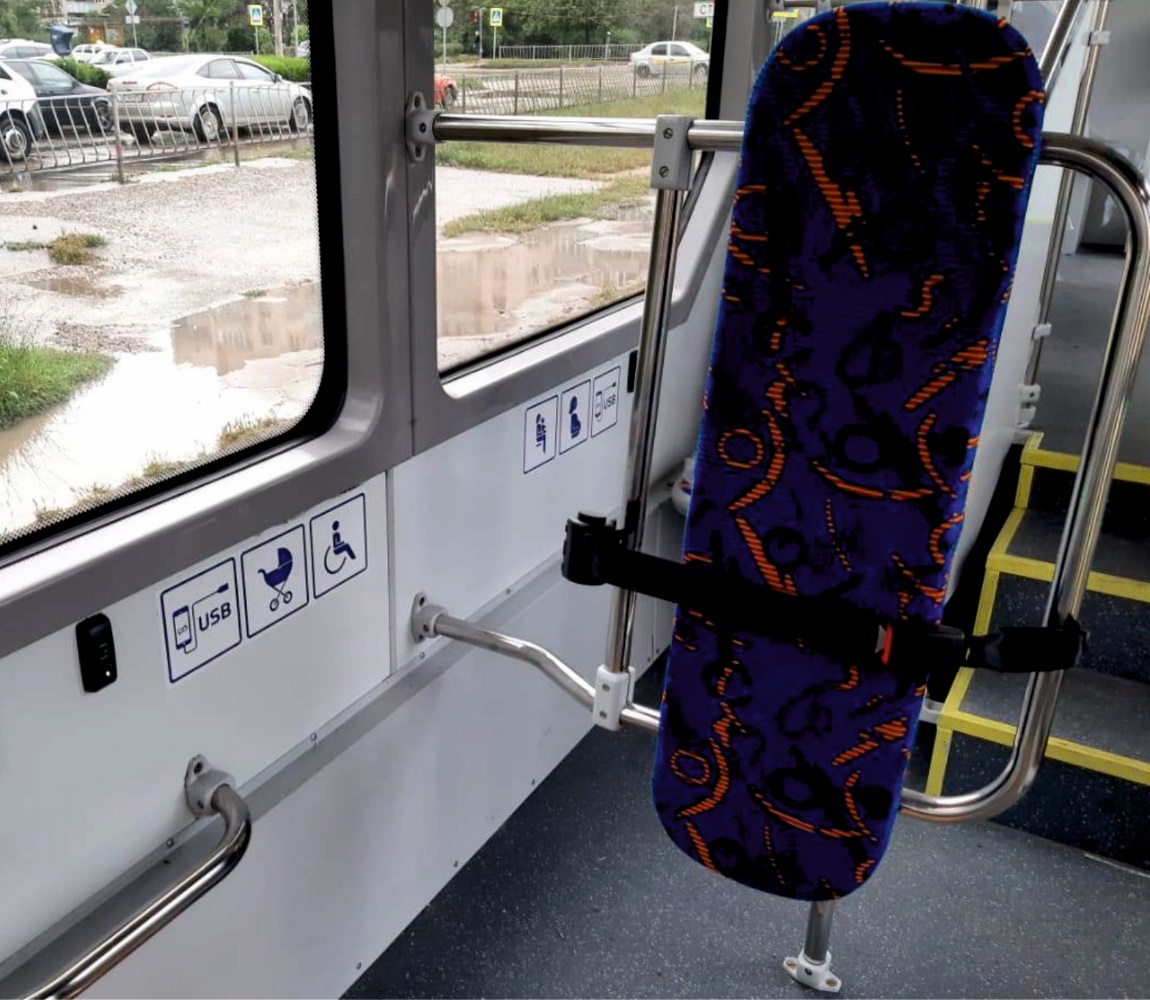 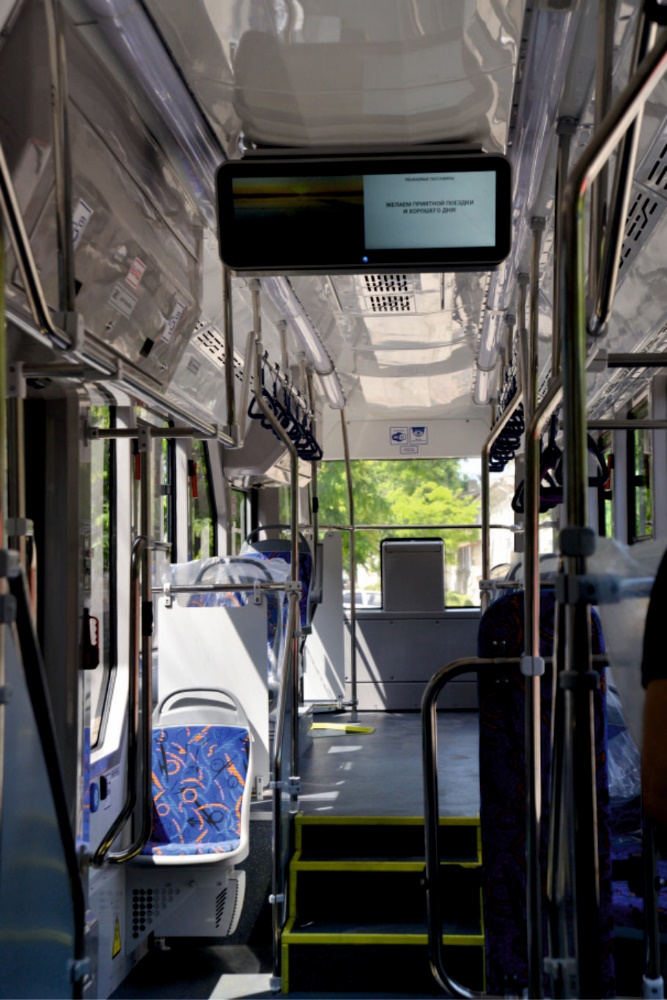 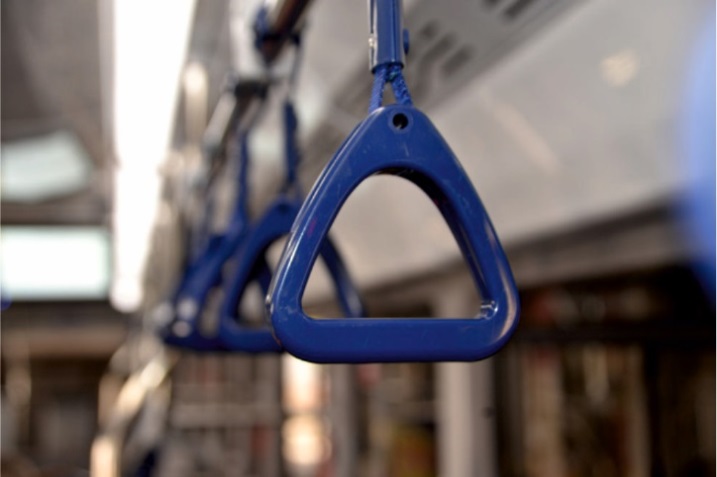 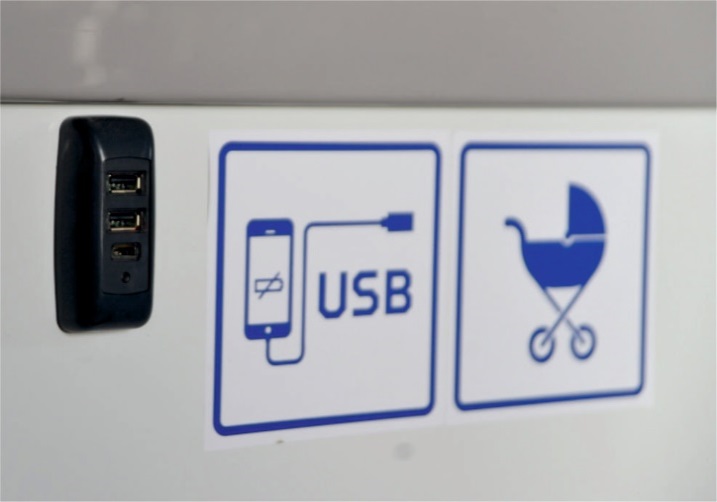 АКЦИОНЕРНОЕ ОБЩЕСТВО «УРАЛЬСКИЙ ЗАВОД ТРАНСПОРТНОГО МАШИНОСТРОЕНИЯ»
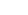 ТРАМВАЙНЫЙ ВАГОН МОДЕЛИ 71-411
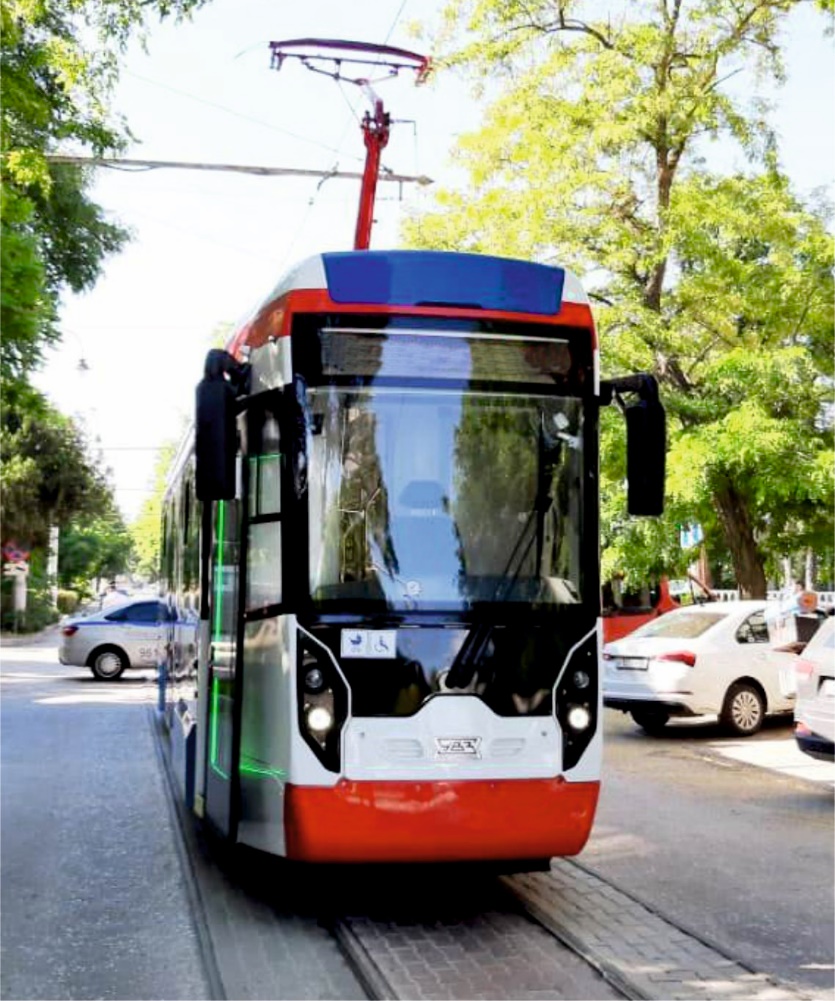 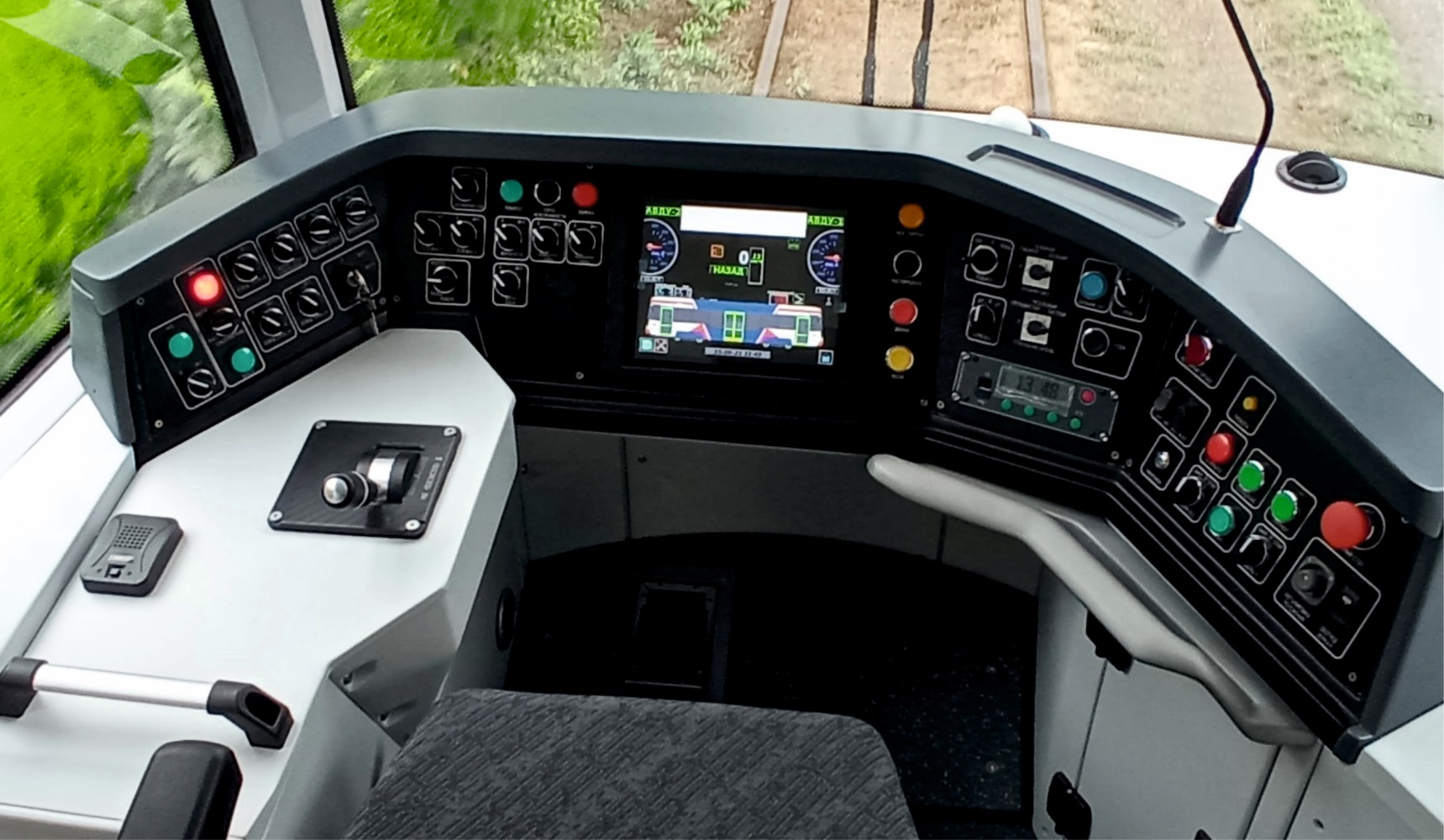 АКЦИОНЕРНОЕ ОБЩЕСТВО «УРАЛЬСКИЙ ЗАВОД ТРАНСПОРТНОГО МАШИНОСТРОЕНИЯ»
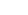 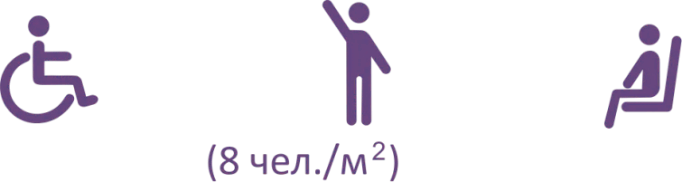 ТРАМВАЙНЫЙ ВАГОН МОДЕЛИ 71-411
1
18+1
179
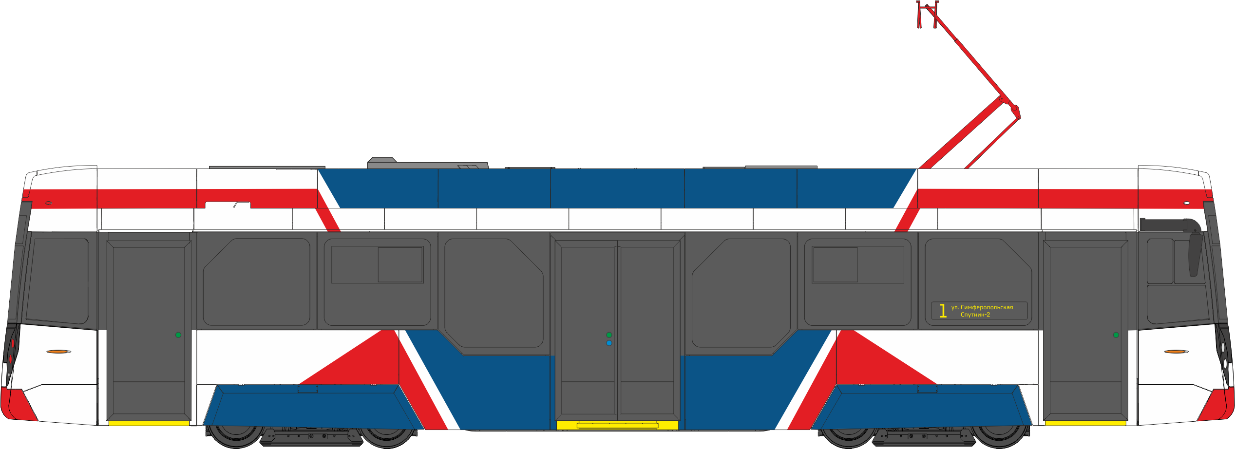 7 500
14 700
АКЦИОНЕРНОЕ ОБЩЕСТВО «УРАЛЬСКИЙ ЗАВОД ТРАНСПОРТНОГО МАШИНОСТРОЕНИЯ»
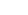 ТРАМВАЙНЫЙ ВАГОН МОДЕЛИ 71-411-03
ЭКСПЛУАТАЦИЯ В ГОРОДАХ РОССИИ:
Евпатория
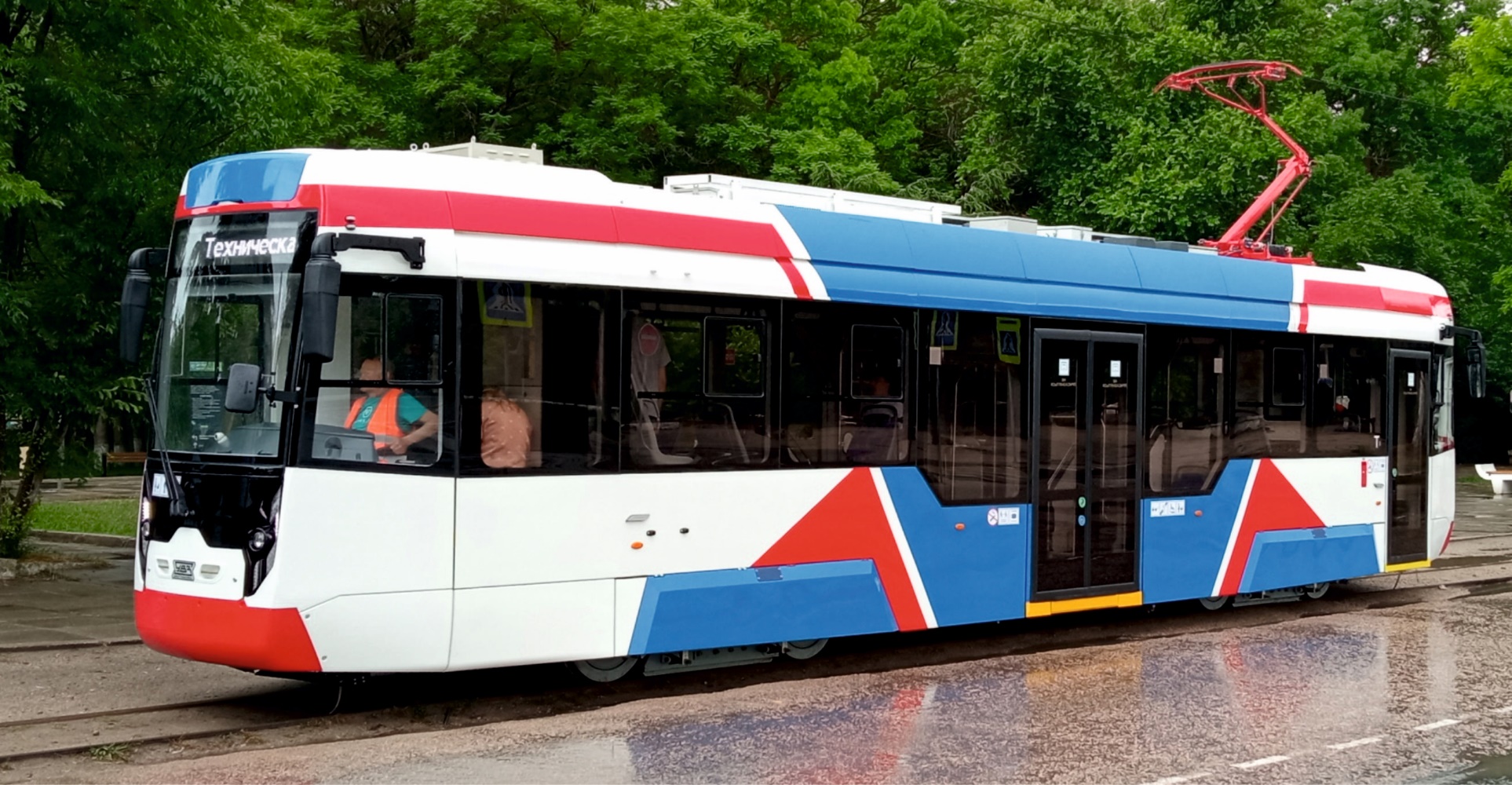 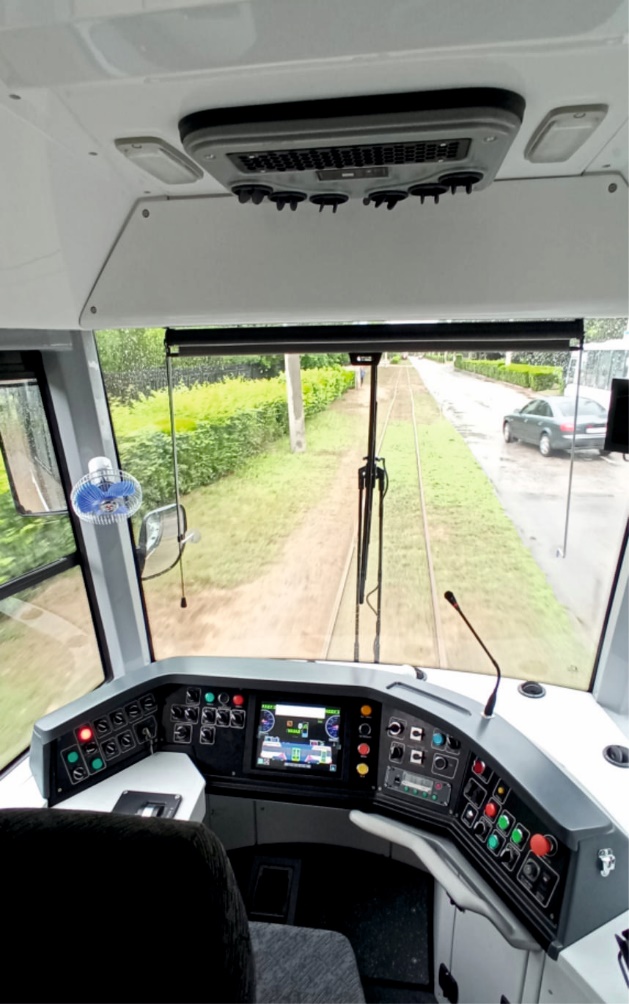 АКЦИОНЕРНОЕ ОБЩЕСТВО «УРАЛЬСКИЙ ЗАВОД ТРАНСПОРТНОГО МАШИНОСТРОЕНИЯ»
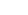 ТРАМВАЙНЫЙ ВАГОН МОДЕЛИ 71-411-03
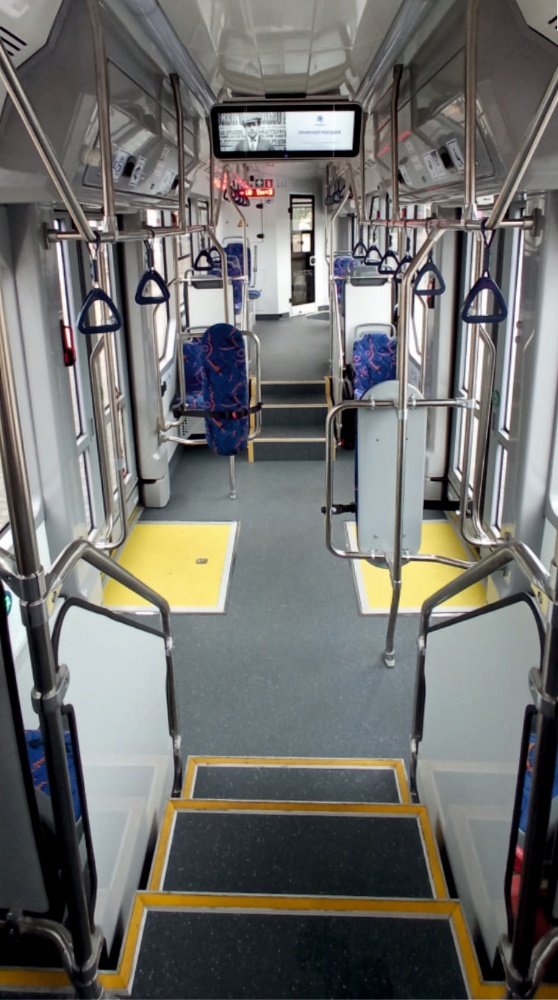 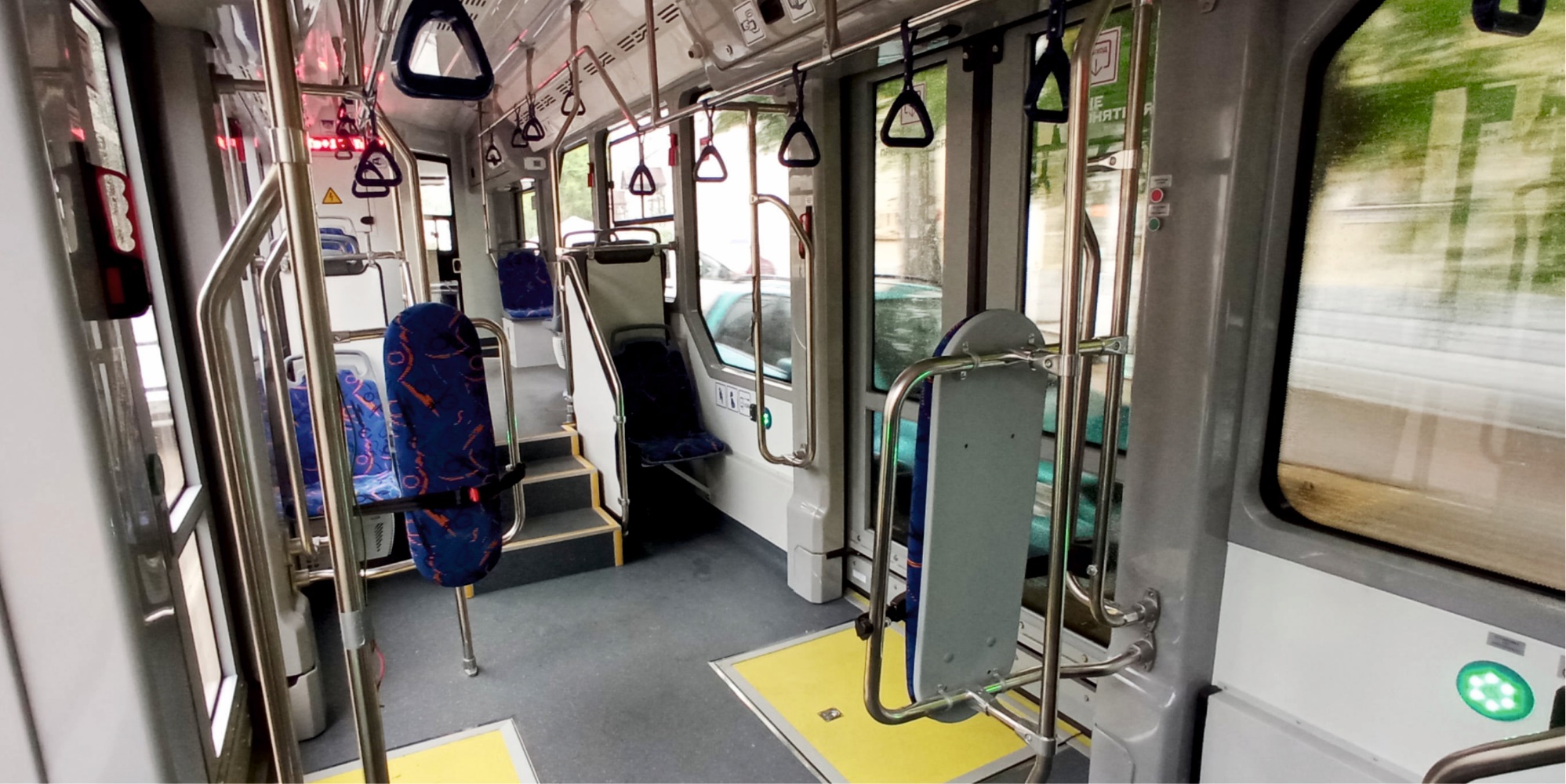 АКЦИОНЕРНОЕ ОБЩЕСТВО «УРАЛЬСКИЙ ЗАВОД ТРАНСПОРТНОГО МАШИНОСТРОЕНИЯ»
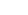 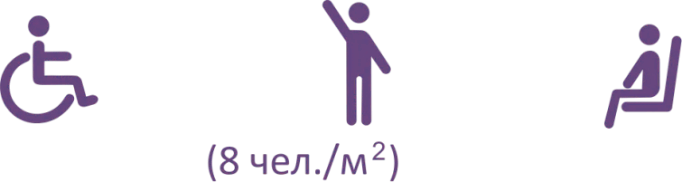 ТРАМВАЙНЫЙ ВАГОН МОДЕЛИ 71-411-03
1
17+1
114
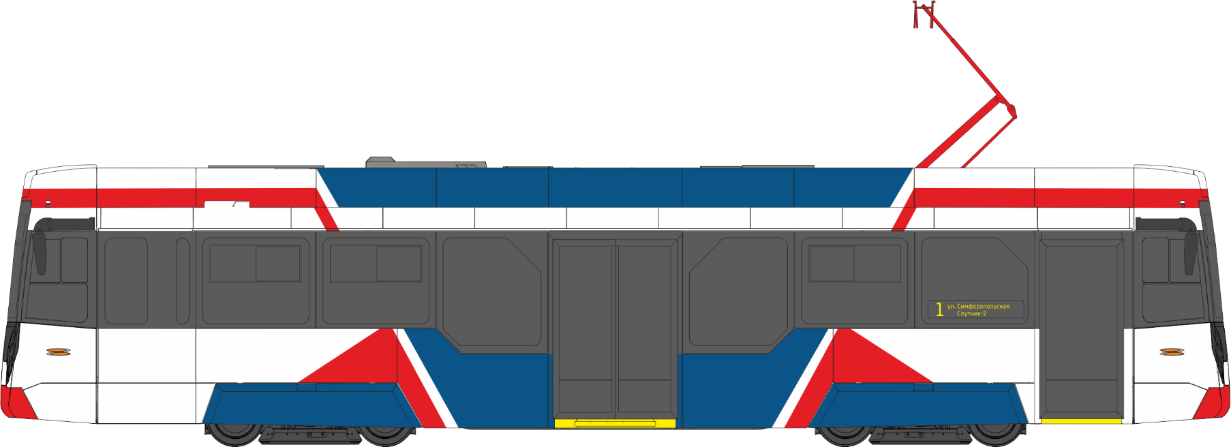 7 500
14 700
АКЦИОНЕРНОЕ ОБЩЕСТВО «УРАЛЬСКИЙ ЗАВОД ТРАНСПОРТНОГО МАШИНОСТРОЕНИЯ»
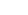 ТРАМВАЙНЫЙ ВАГОН МОДЕЛИ 71-411-03
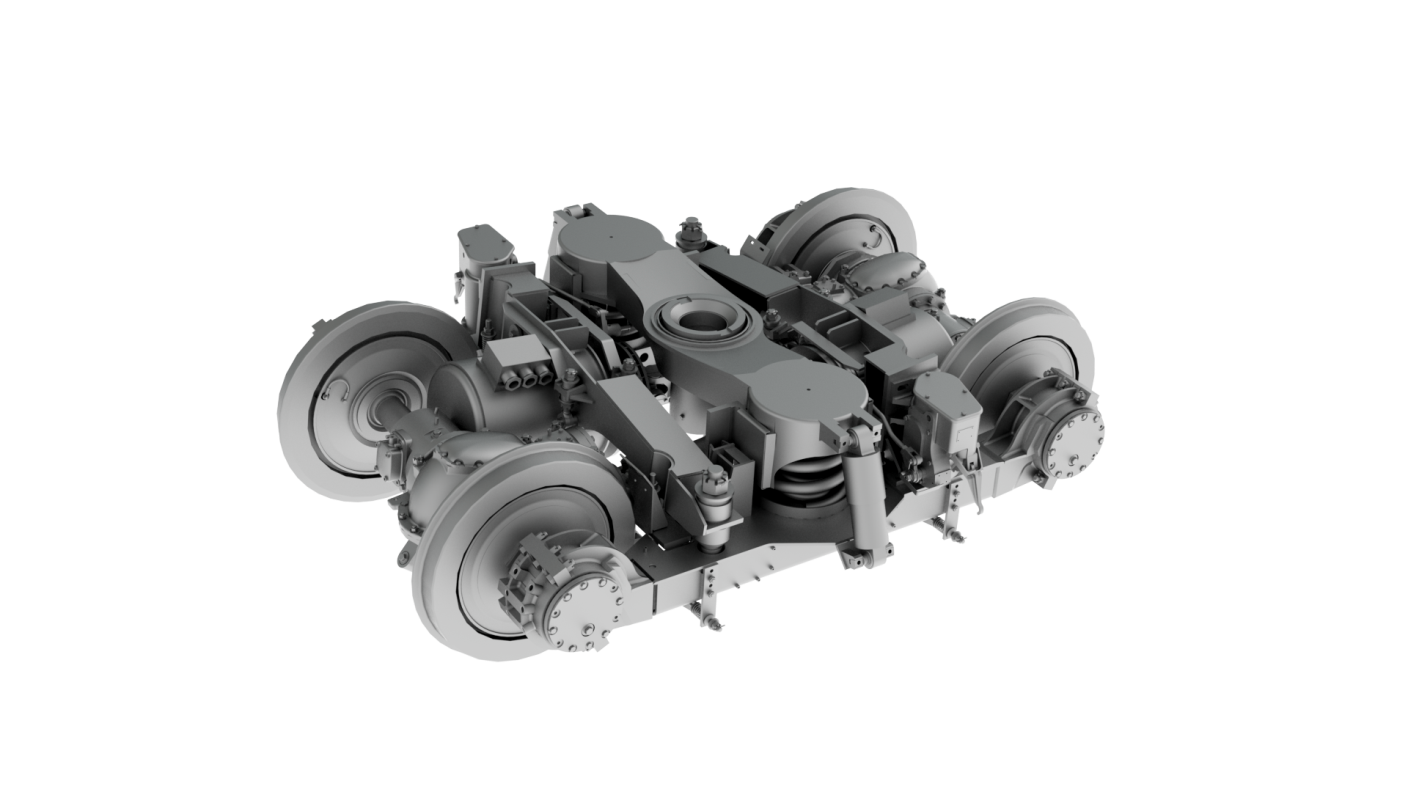 ТРАМВАЙНАЯ тележка модели 71-411 
(колея 1000мм)
АКЦИОНЕРНОЕ ОБЩЕСТВО «УРАЛЬСКИЙ ЗАВОД ТРАНСПОРТНОГО МАШИНОСТРОЕНИЯ»
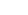 ТРАМВАЙНЫЙ ВАГОН МОДЕЛИ 71-415
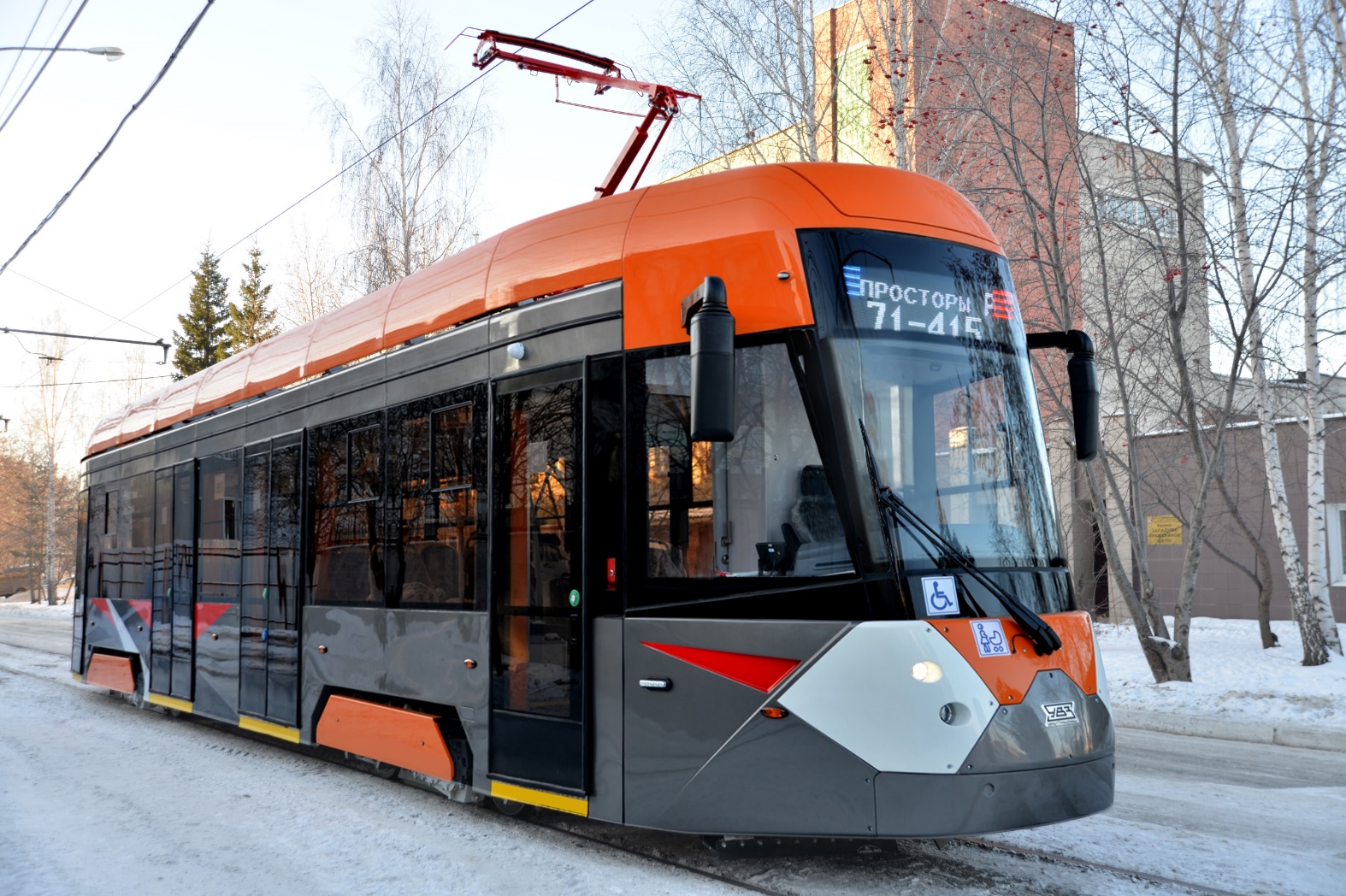 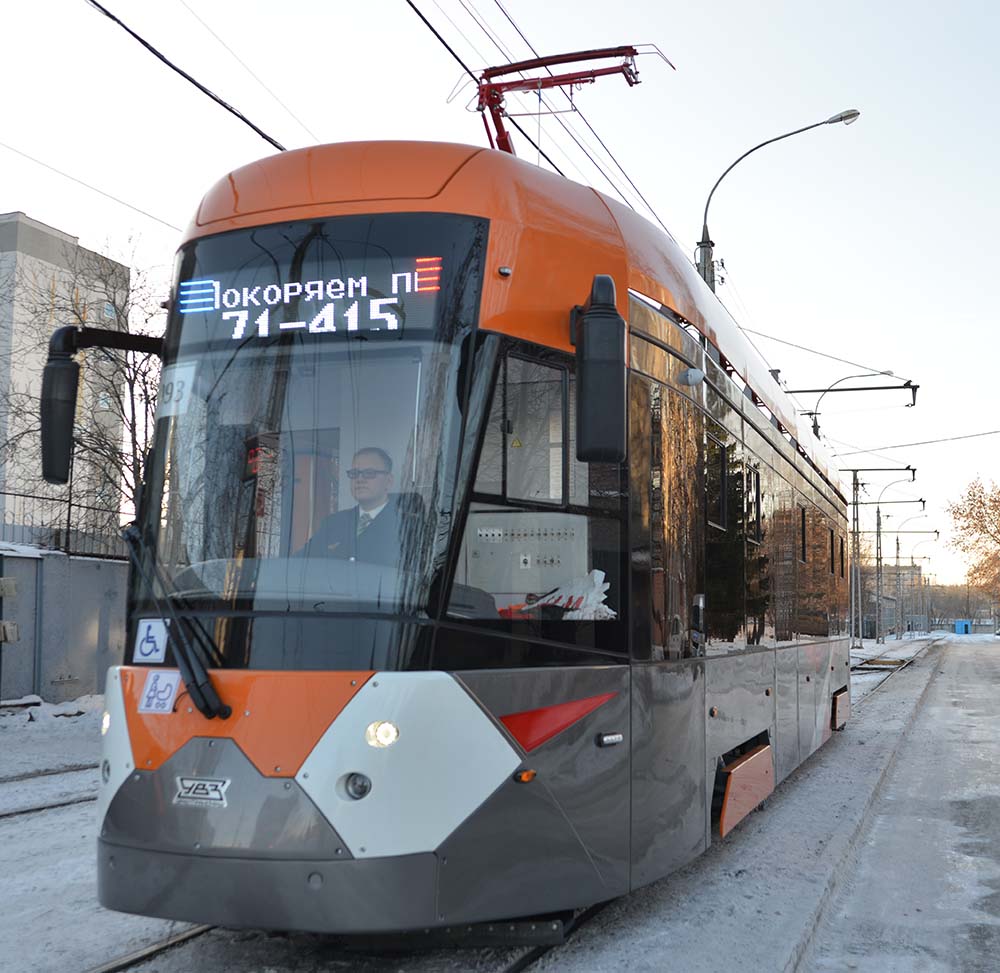 АКЦИОНЕРНОЕ ОБЩЕСТВО «УРАЛЬСКИЙ ЗАВОД ТРАНСПОРТНОГО МАШИНОСТРОЕНИЯ»
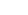 ТРАМВАЙНЫЙ ВАГОН МОДЕЛИ 71-415
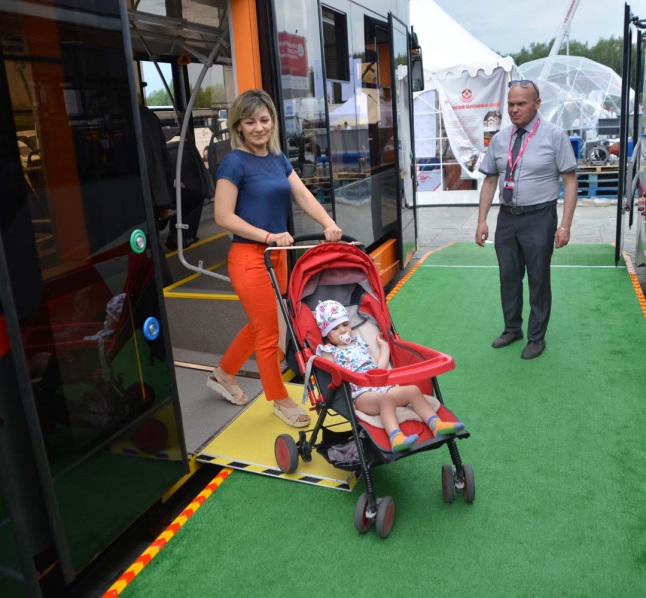 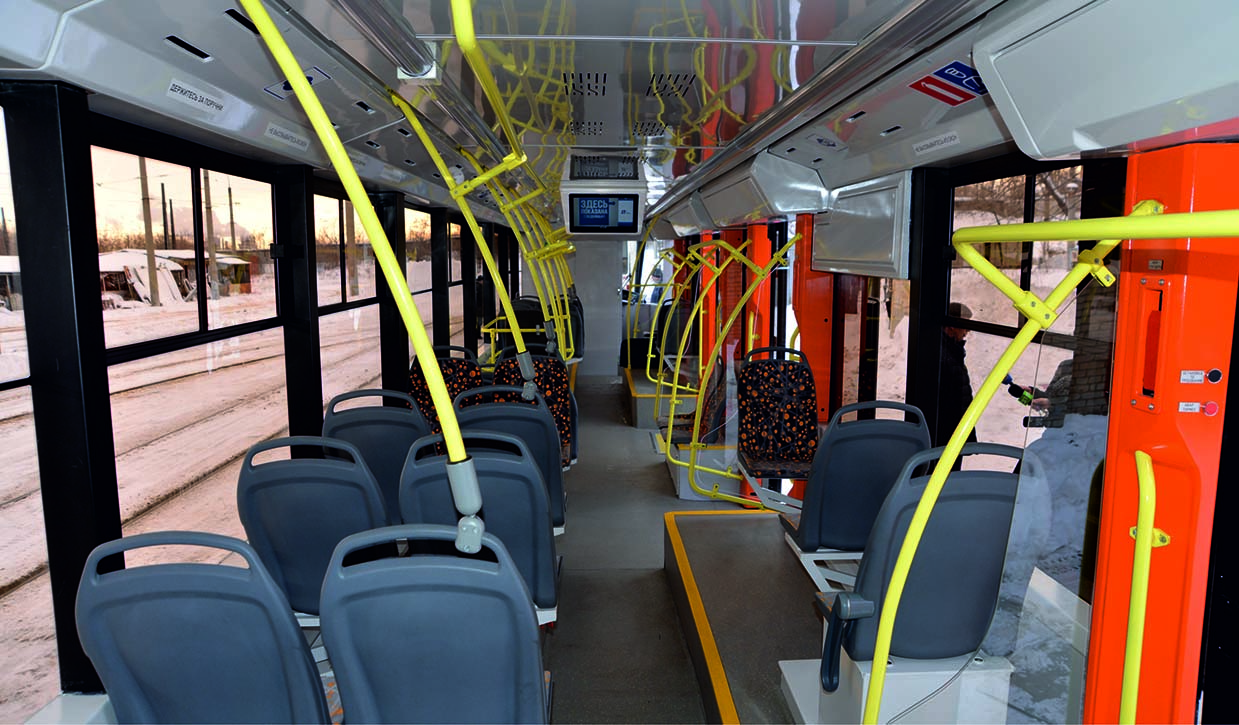 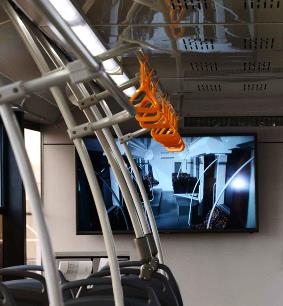 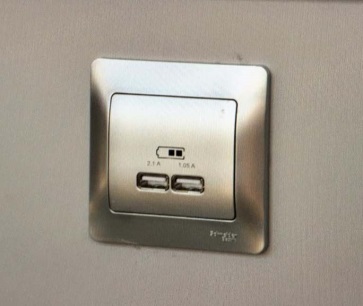 АКЦИОНЕРНОЕ ОБЩЕСТВО «УРАЛЬСКИЙ ЗАВОД ТРАНСПОРТНОГО МАШИНОСТРОЕНИЯ»
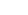 ТРАМВАЙНЫЙ ВАГОН МОДЕЛИ 71-415
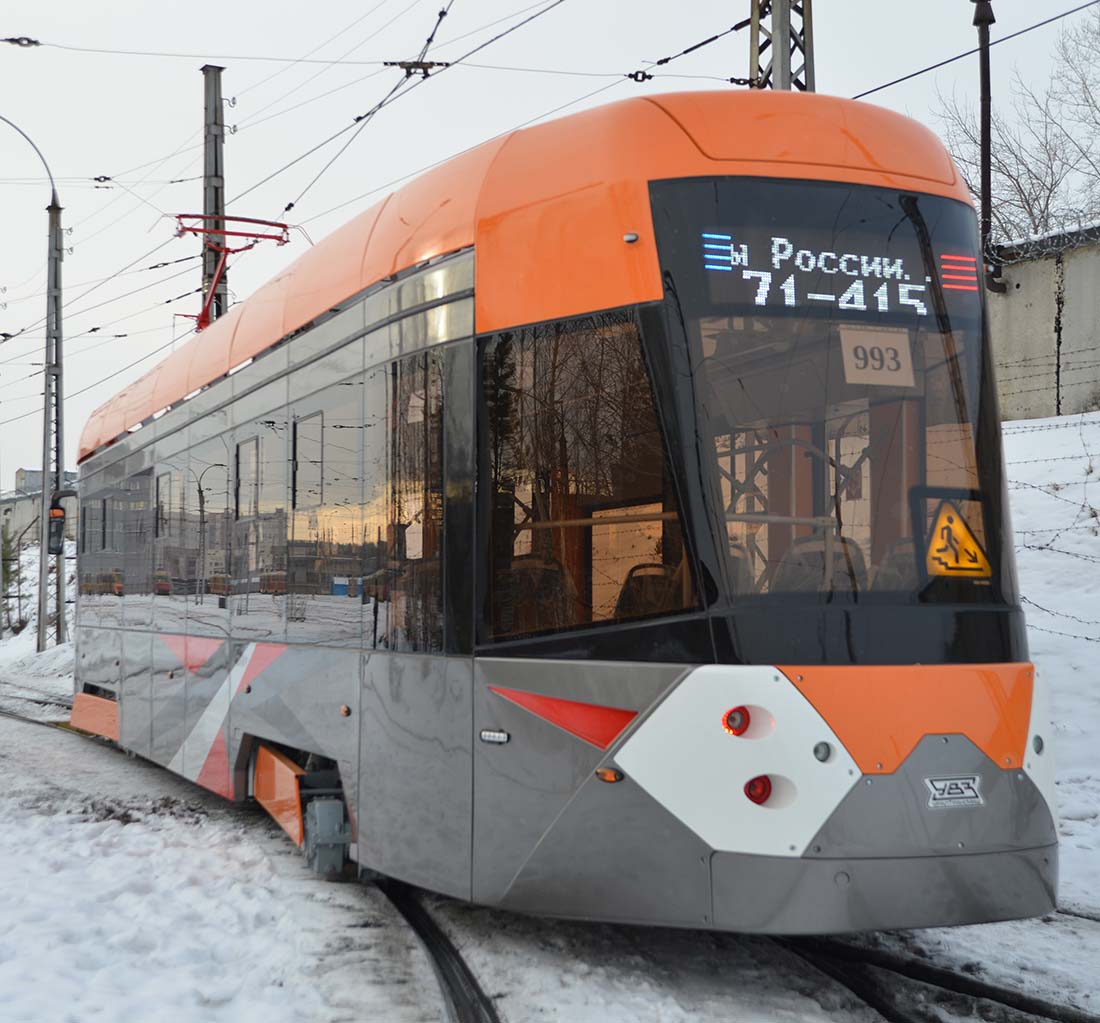 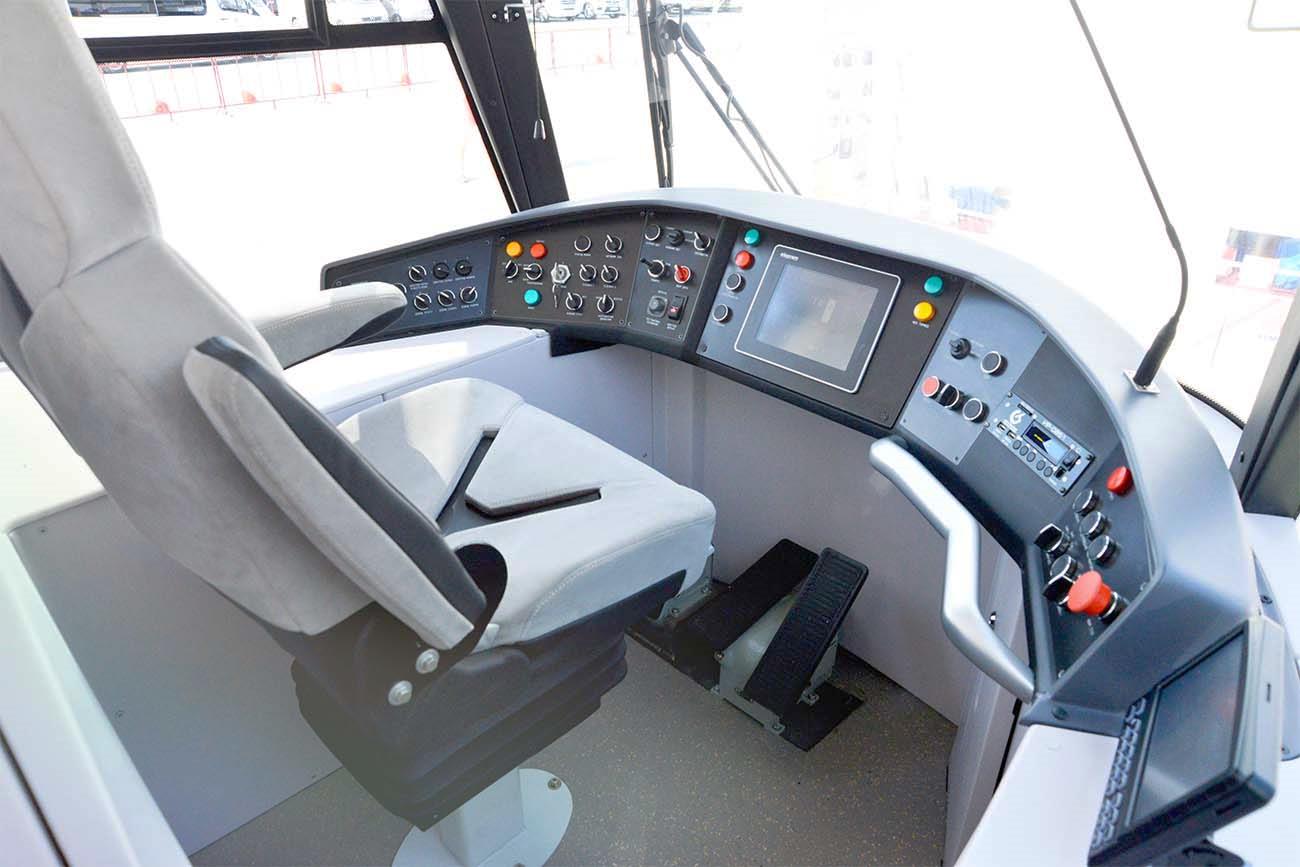 АКЦИОНЕРНОЕ ОБЩЕСТВО «УРАЛЬСКИЙ ЗАВОД ТРАНСПОРТНОГО МАШИНОСТРОЕНИЯ»
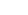 ТРАМВАЙНЫЙ ВАГОН МОДЕЛИ 71-415
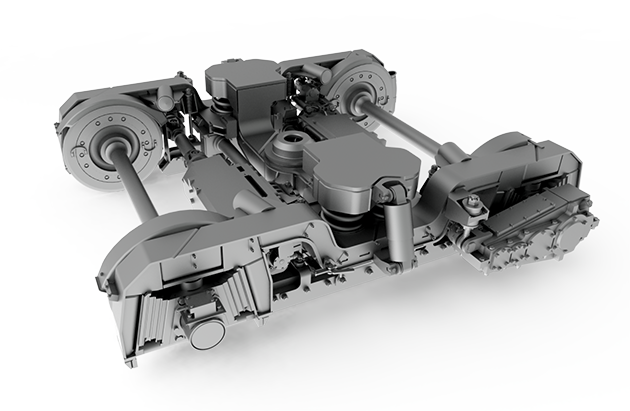 ТРАМВАЙНАЯ тележка модели 
71-415, 71-418
АКЦИОНЕРНОЕ ОБЩЕСТВО «УРАЛЬСКИЙ ЗАВОД ТРАНСПОРТНОГО МАШИНОСТРОЕНИЯ»
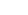 ТРАМВАЙНЫЙ ВАГОН МОДЕЛИ 71-415Р
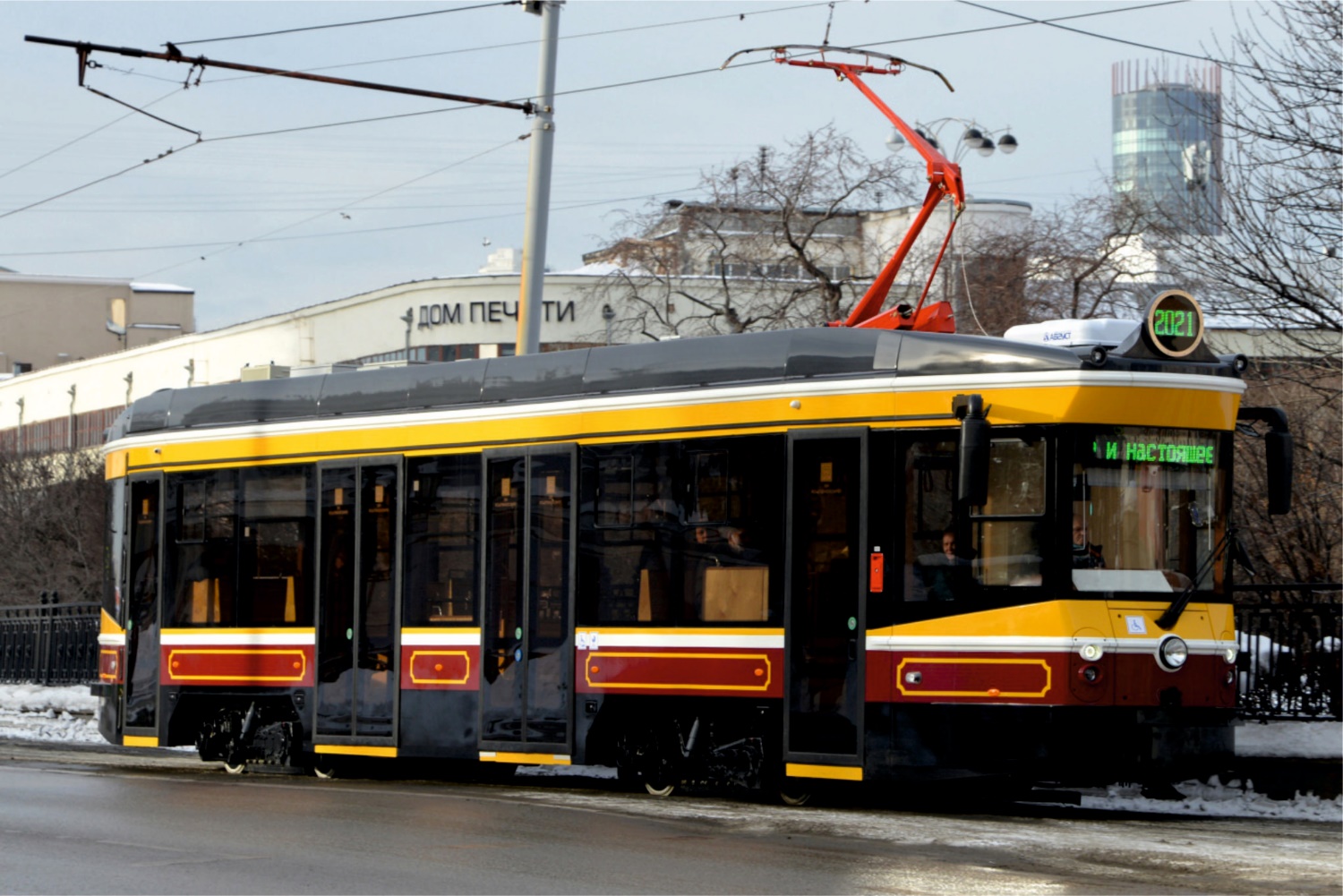 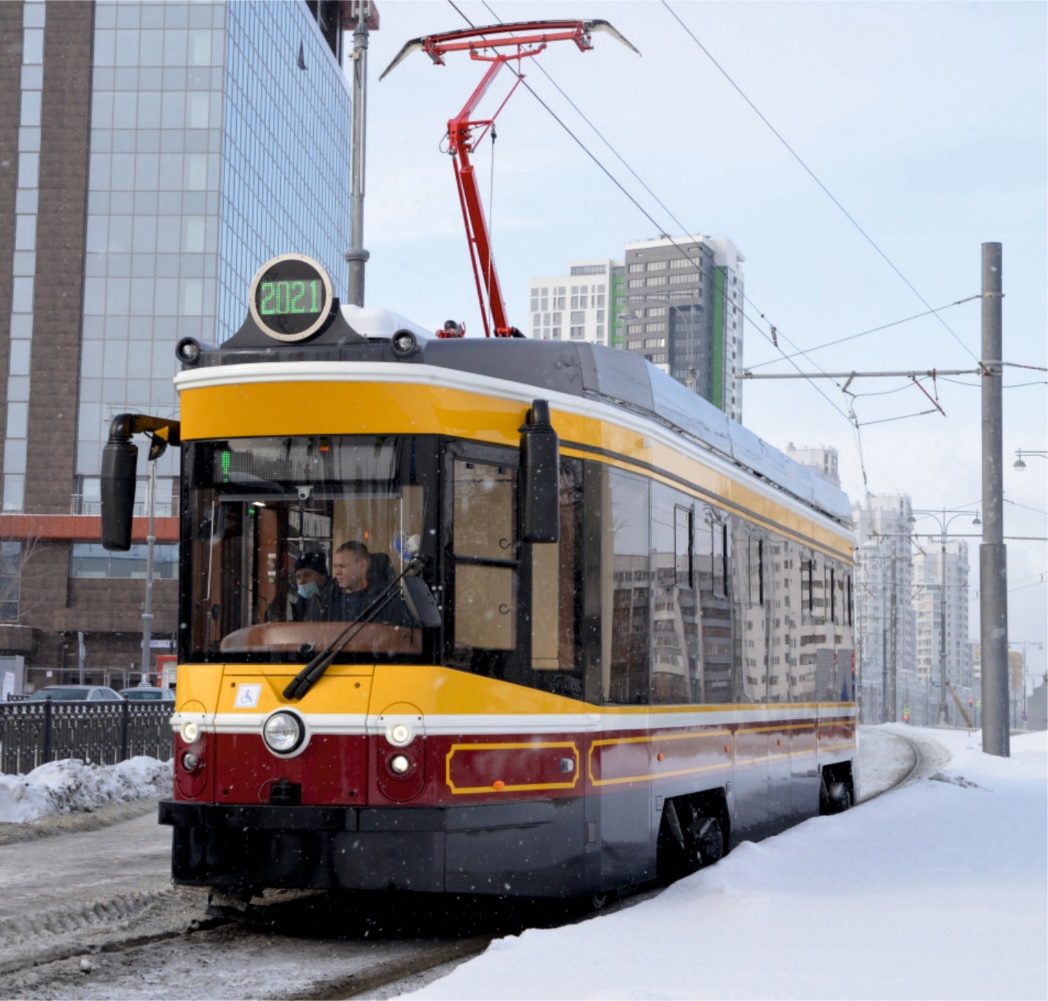 АКЦИОНЕРНОЕ ОБЩЕСТВО «УРАЛЬСКИЙ ЗАВОД ТРАНСПОРТНОГО МАШИНОСТРОЕНИЯ»
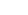 ТРАМВАЙНЫЙ ВАГОН МОДЕЛИ 71-415Р
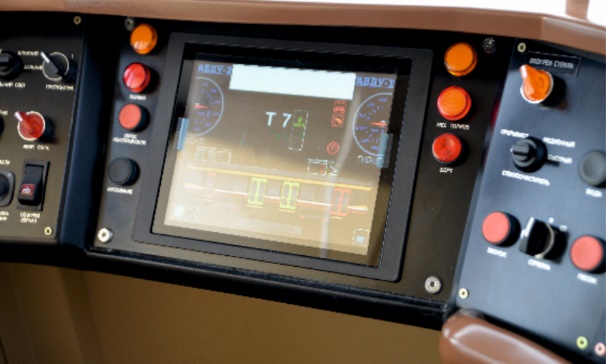 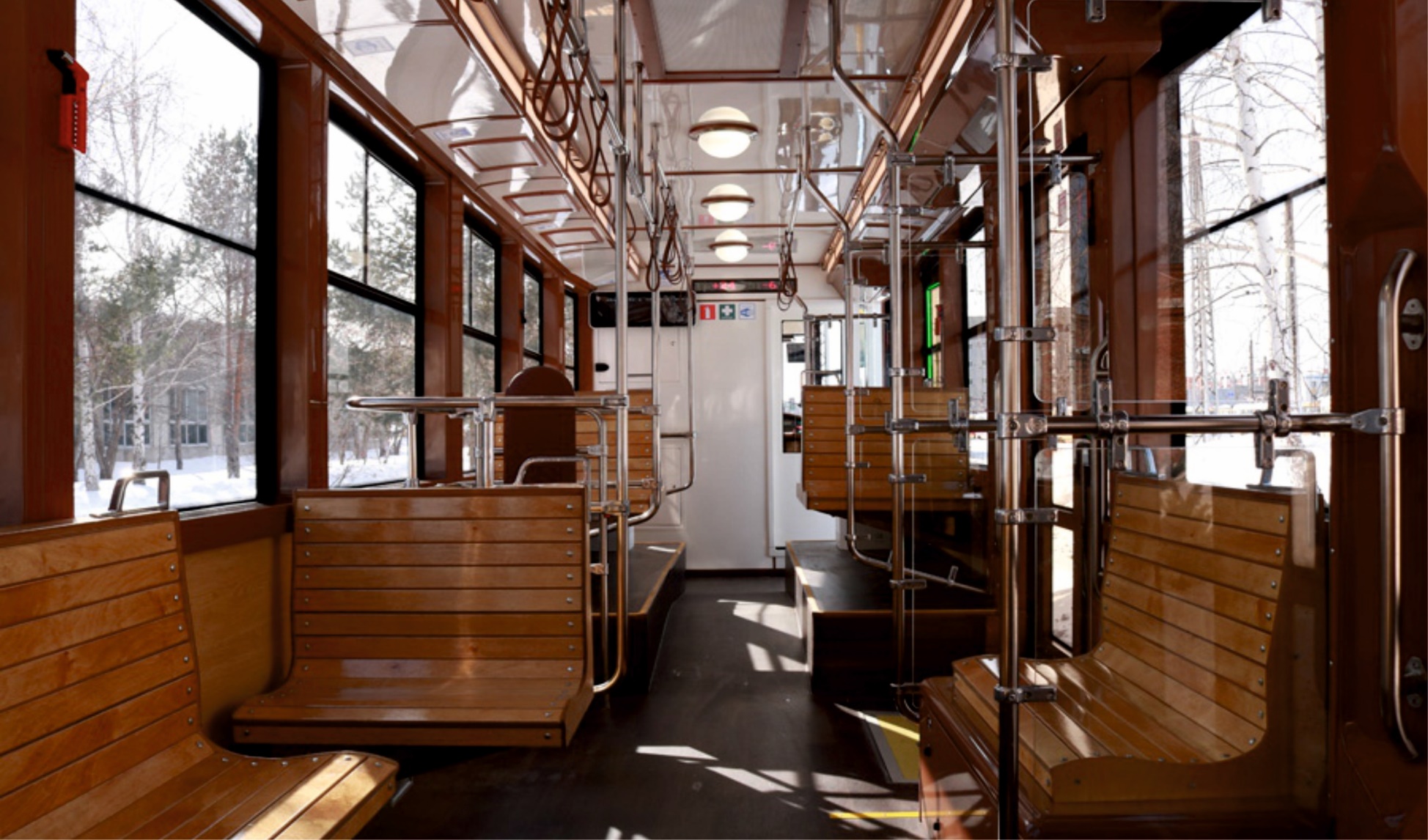 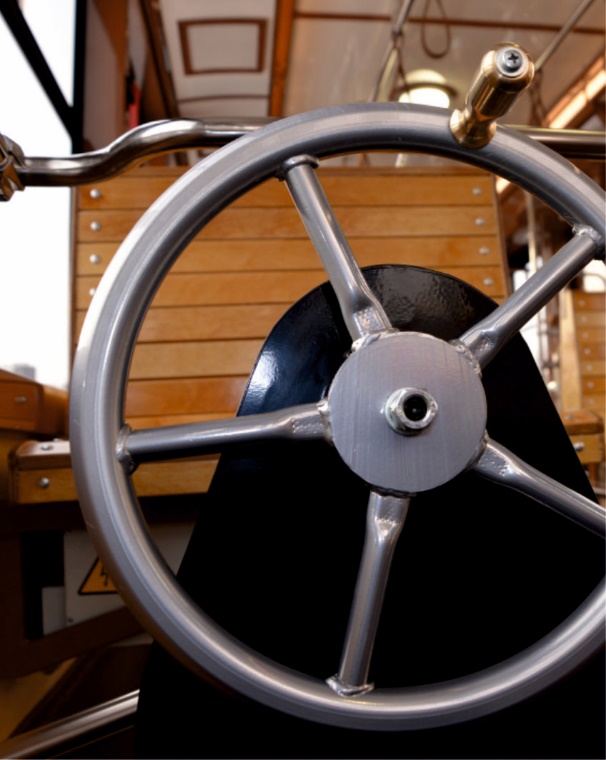 АКЦИОНЕРНОЕ ОБЩЕСТВО «УРАЛЬСКИЙ ЗАВОД ТРАНСПОРТНОГО МАШИНОСТРОЕНИЯ»
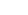 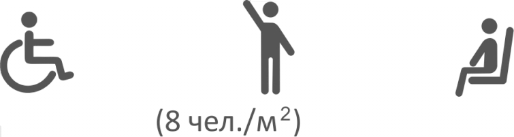 ТРАМВАЙНЫЙ ВАГОН МОДЕЛИ 71-415Р
1
38+1
174
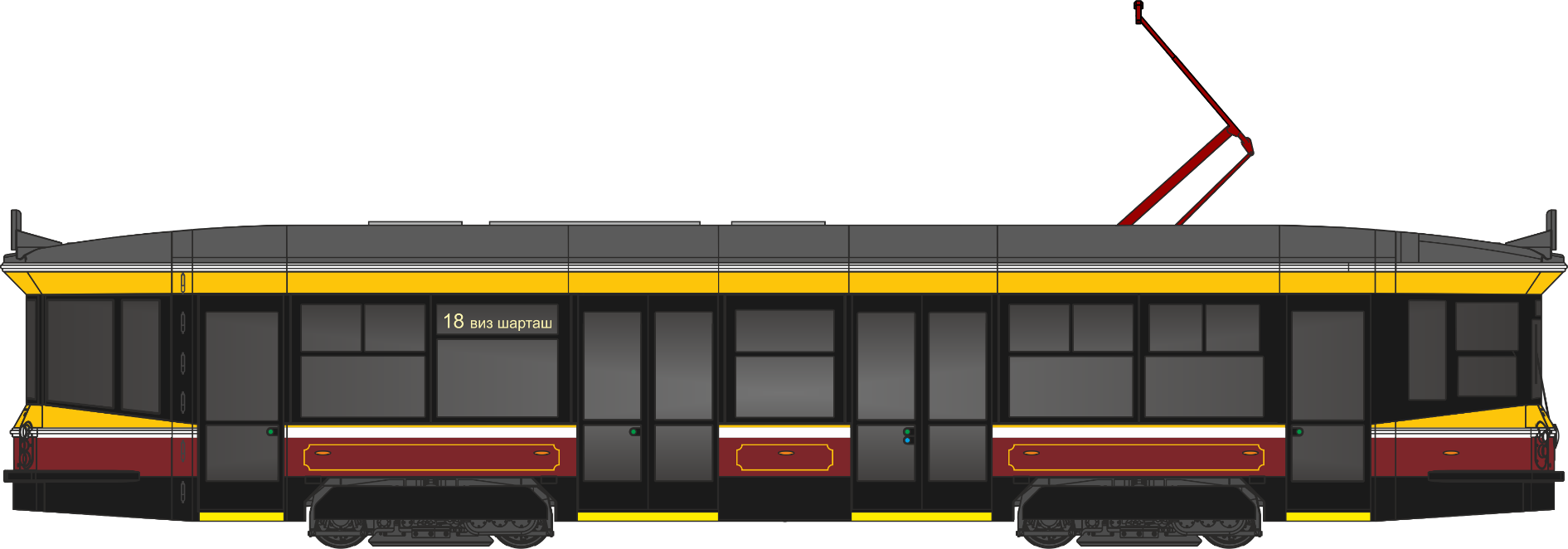 7 460
16 500
АКЦИОНЕРНОЕ ОБЩЕСТВО «УРАЛЬСКИЙ ЗАВОД ТРАНСПОРТНОГО МАШИНОСТРОЕНИЯ»
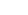 ТРАМВАЙНЫЙ ВАГОН МОДЕЛИ 71-418
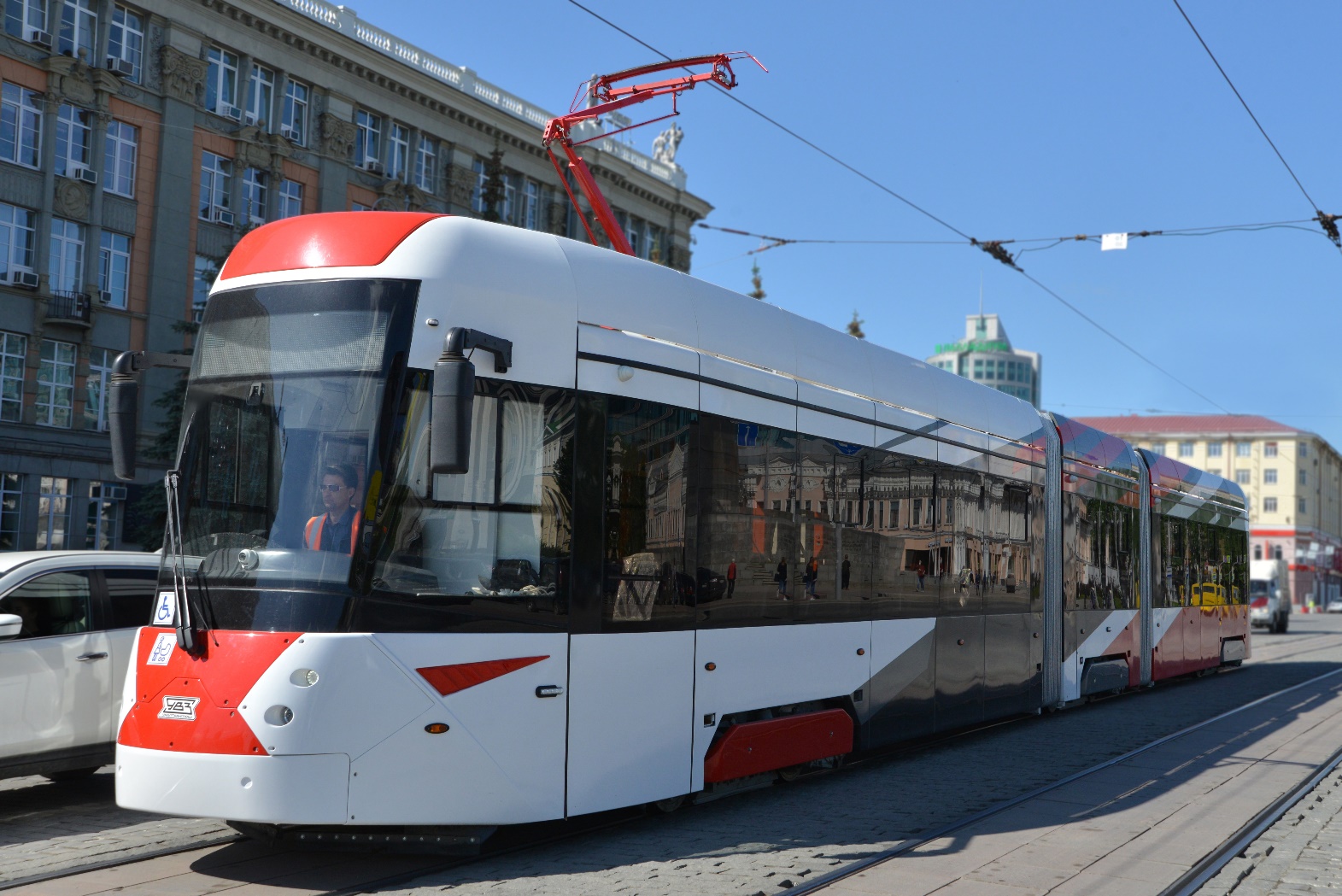 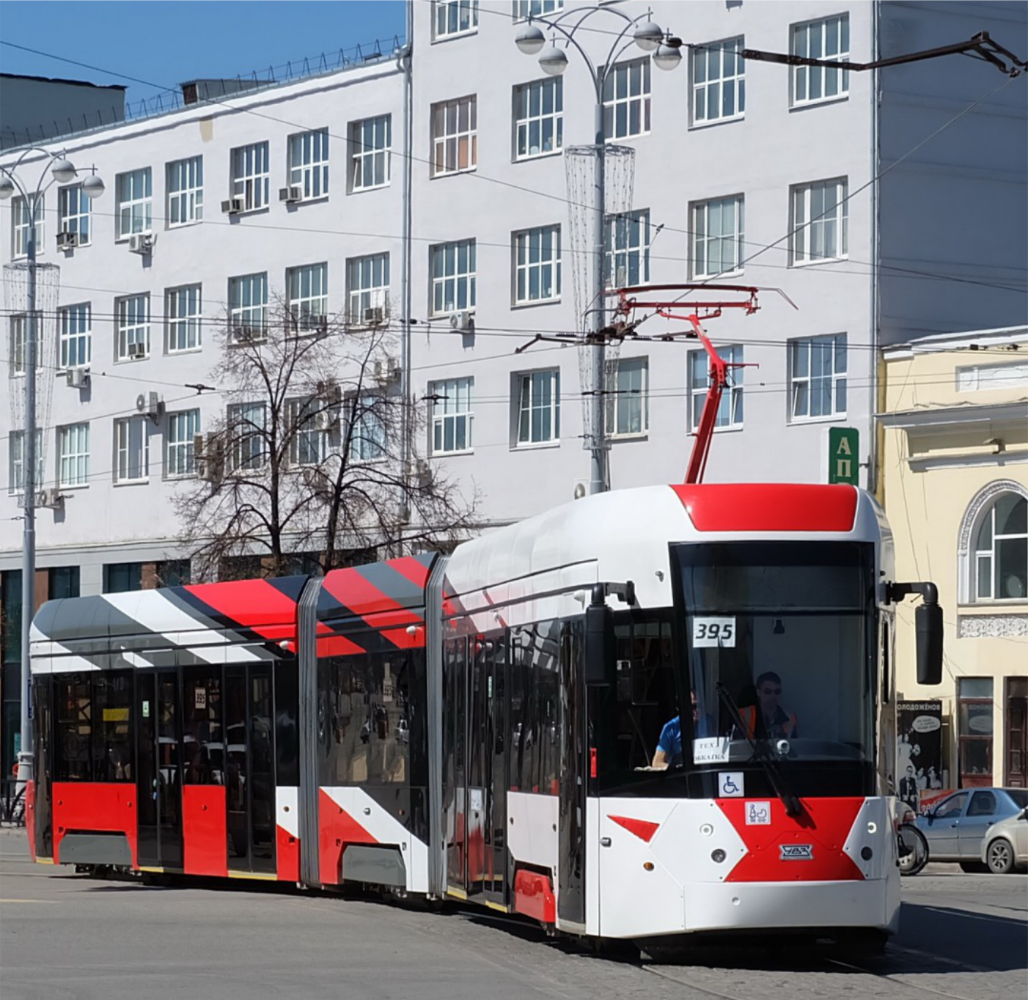 АКЦИОНЕРНОЕ ОБЩЕСТВО «УРАЛЬСКИЙ ЗАВОД ТРАНСПОРТНОГО МАШИНОСТРОЕНИЯ»
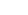 ТРАМВАЙНЫЙ ВАГОН МОДЕЛИ 71-418
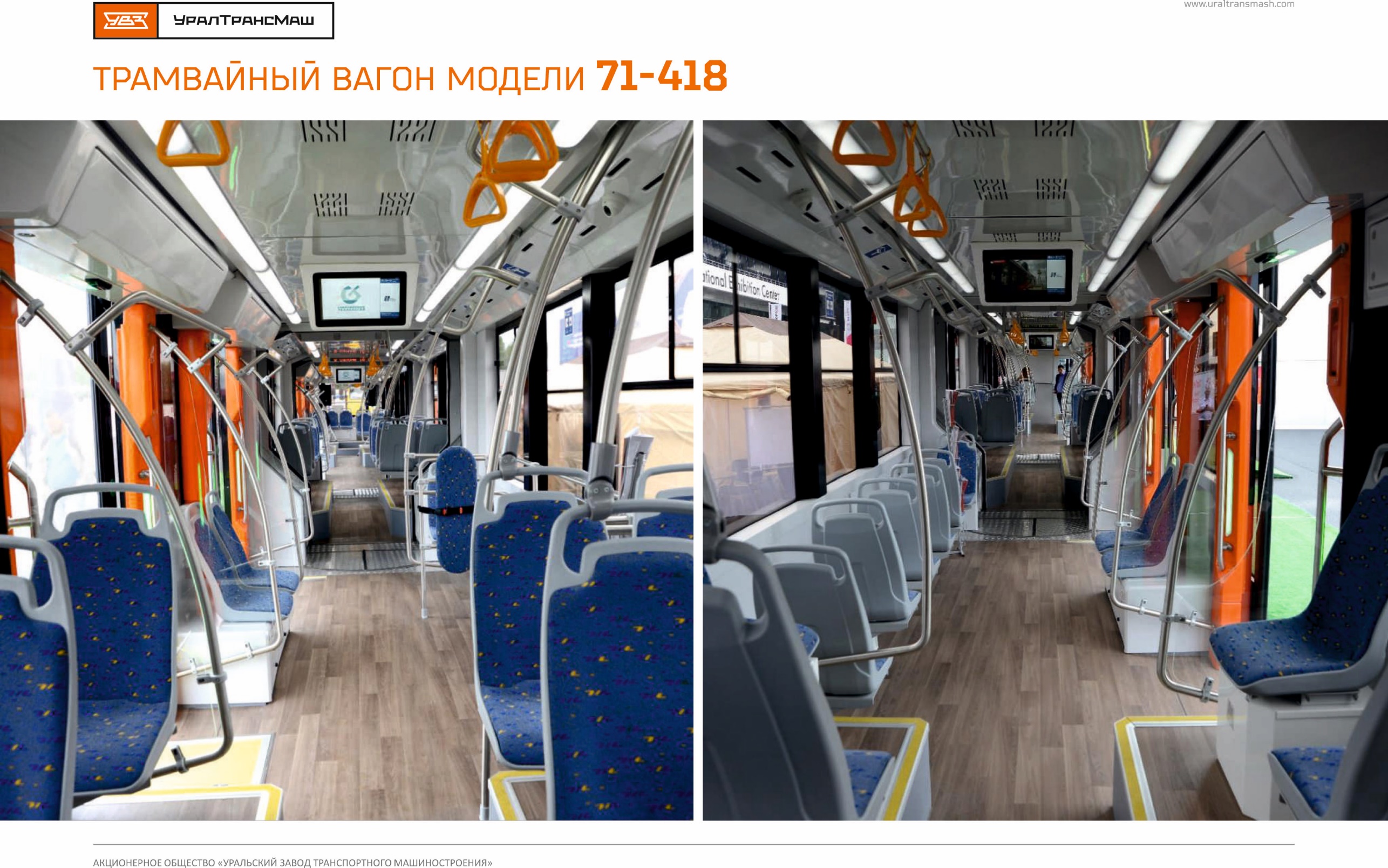 АКЦИОНЕРНОЕ ОБЩЕСТВО «УРАЛЬСКИЙ ЗАВОД ТРАНСПОРТНОГО МАШИНОСТРОЕНИЯ»
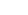 ТРАМВАЙНЫЙ ВАГОН МОДЕЛИ 71-418
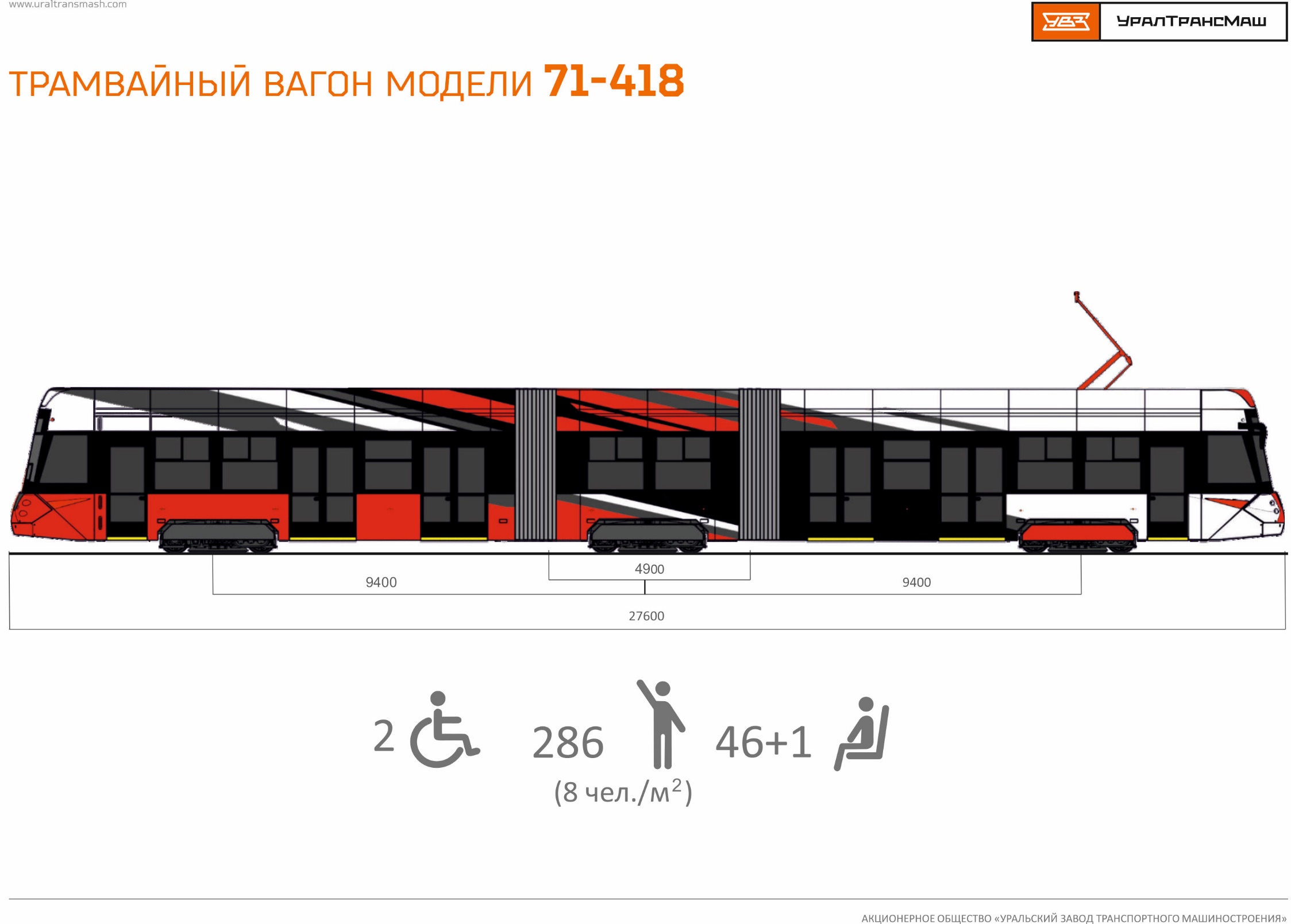 АКЦИОНЕРНОЕ ОБЩЕСТВО «УРАЛЬСКИЙ ЗАВОД ТРАНСПОРТНОГО МАШИНОСТРОЕНИЯ»
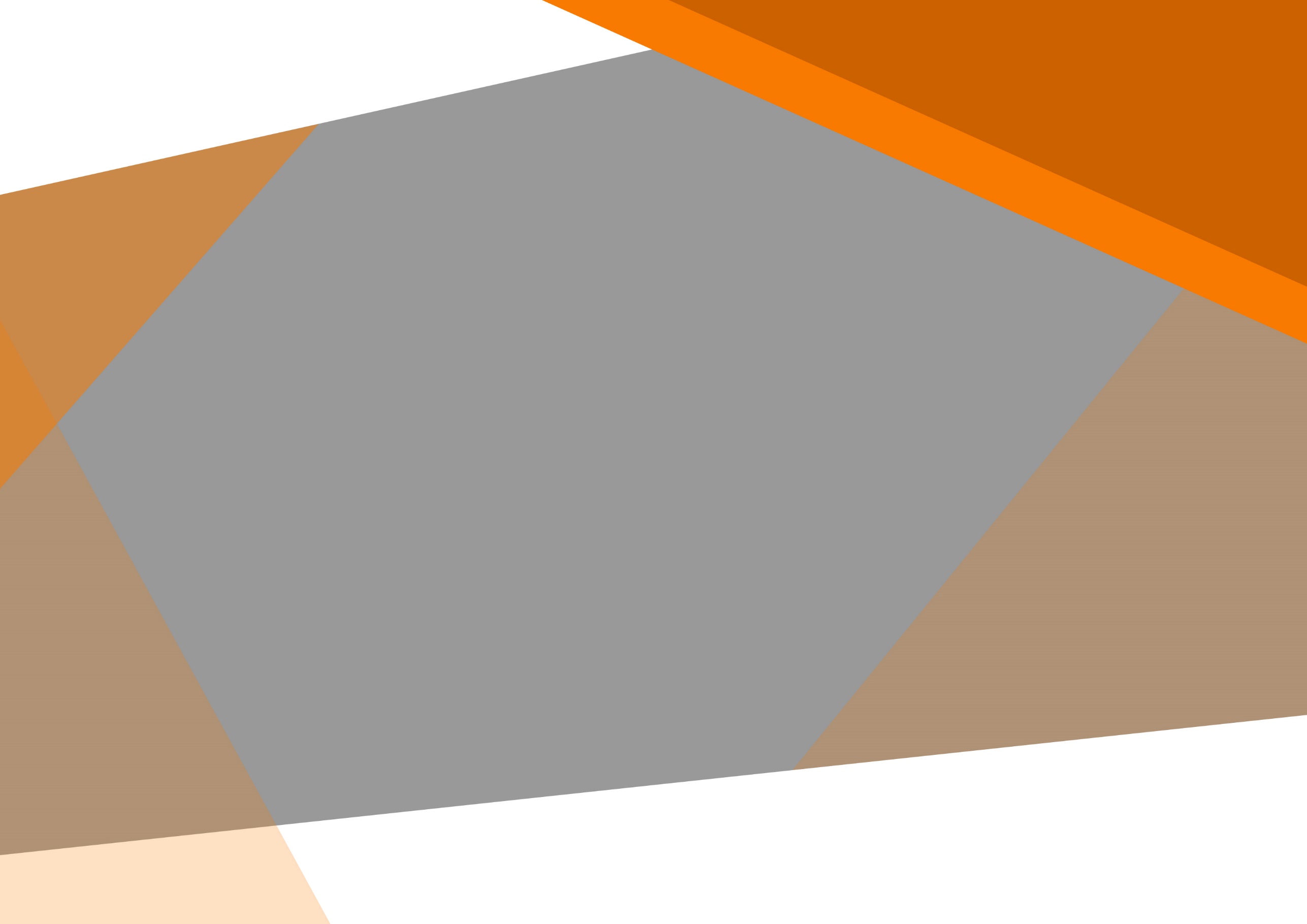 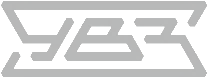 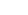 Спасибо за внимание!